COMISION INTERAMERICANA PARA EL
CONTROL DEL ABUSO DE DROGAS
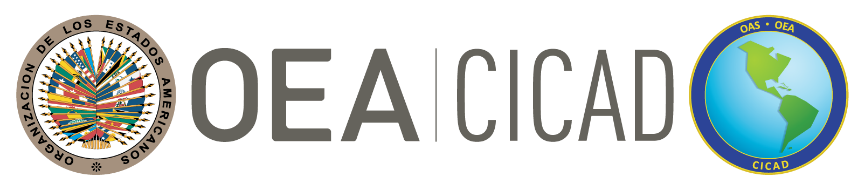 C I C A D
Secretaría de Seguridad Multidimensional
SEPTUAGESIMO PERÍODO ORDINARIO DE SESIONES DE LA CICAD
16-19 de noviembre de 2021 
Sesión virtual
OEA/Ser.L/ XIV.2.70
CICAD/doc.2653/21
19 de noviembre, 2021
                        Textual
ASESORA MARCELA PONCE
SESION PLENARIA 7, PANEL 8
EXPERIENCIA CHILENA EN JUSTICIA TERAPÉUTICA: TRIBUNALES DE TRATAMIENTO DE DROGAS Y ALCOHOL
1
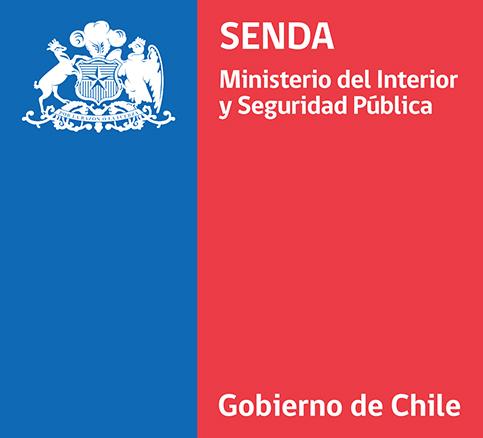 Experiencia chilena en justicia terapéutica: Tribunales de Tratamiento de drogas y alcohol
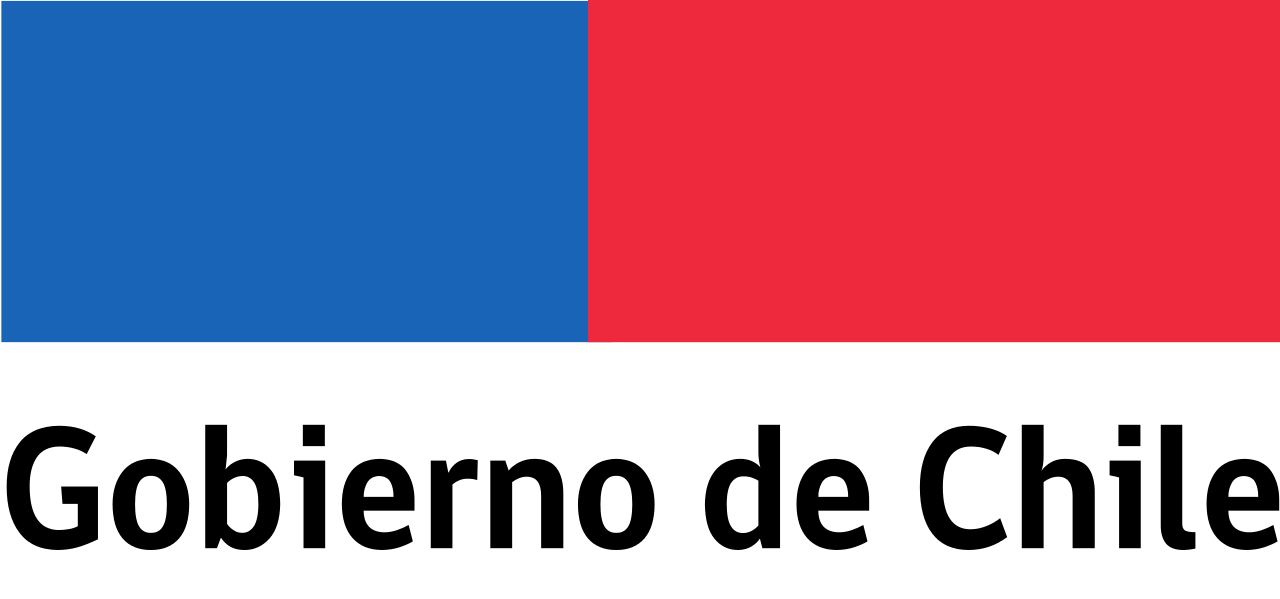 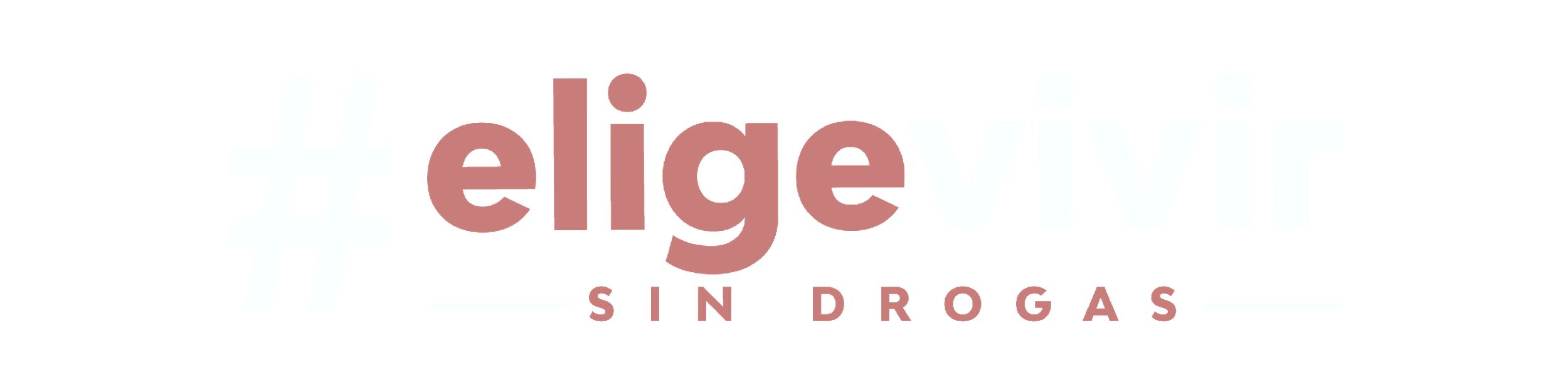 Marcela Ponce Cornejo
 Servicio Nacional para la Prevención y Rehabilitación del Consumo de Drogas y Alcohol (SENDA), Área Tribunales de Tratamiento de Drogas
Noviembre 2021
2
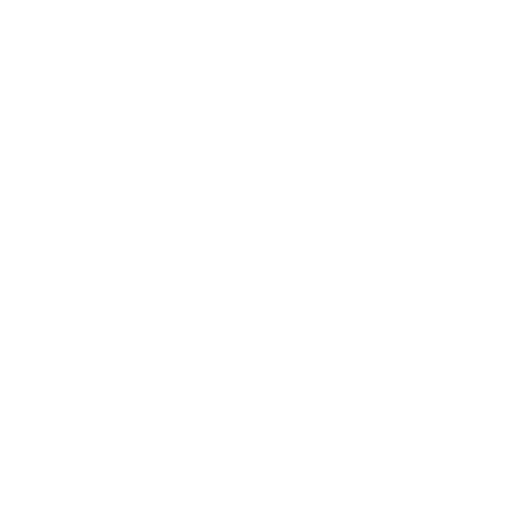 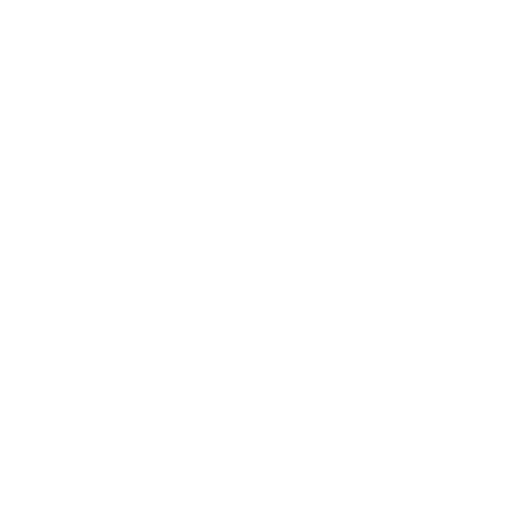 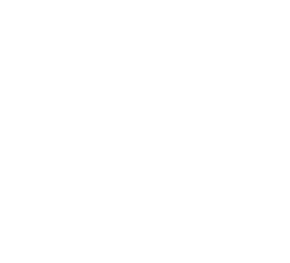 Temario 

I. ¿Qué son los TTD?

II. El programa en Chile. 

III. Coordinación institucional: base del Programa TTD.

IV. Herramientas legales y vías de ingreso TTD.

V. Actores involucrados. 

VI. Crisis sanitaria: rol de los equipos psicosociales.
3
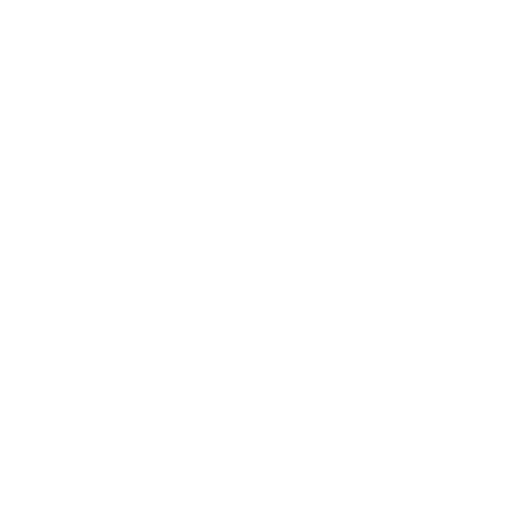 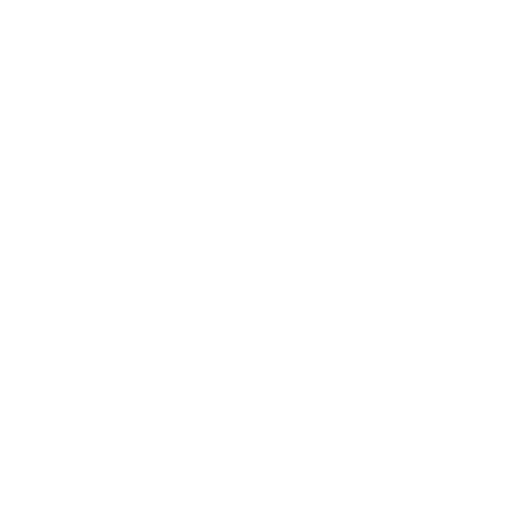 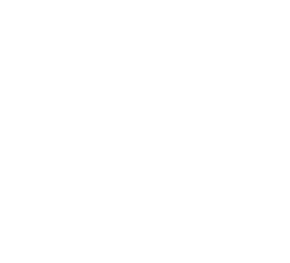 I. ¿Qué son los TTD?
4
4
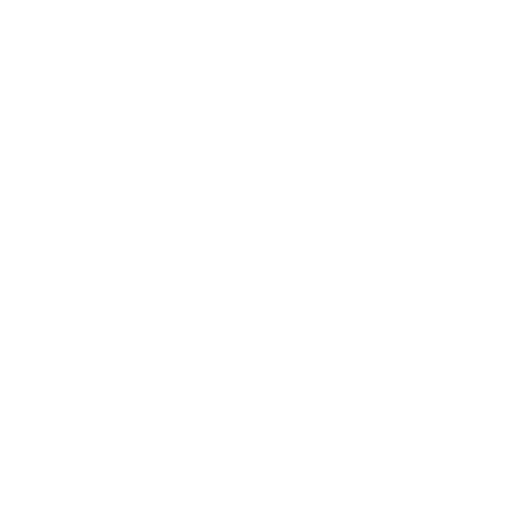 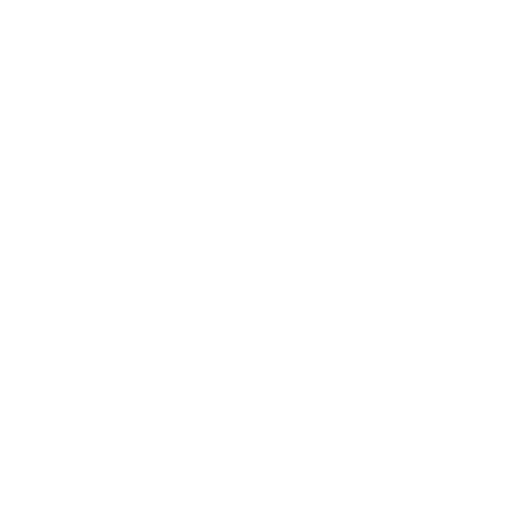 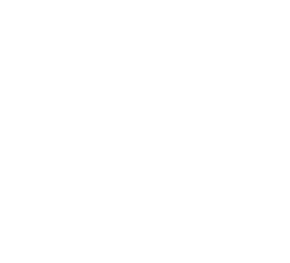 Tribunales de Tratamiento  de drogas y alcohol.
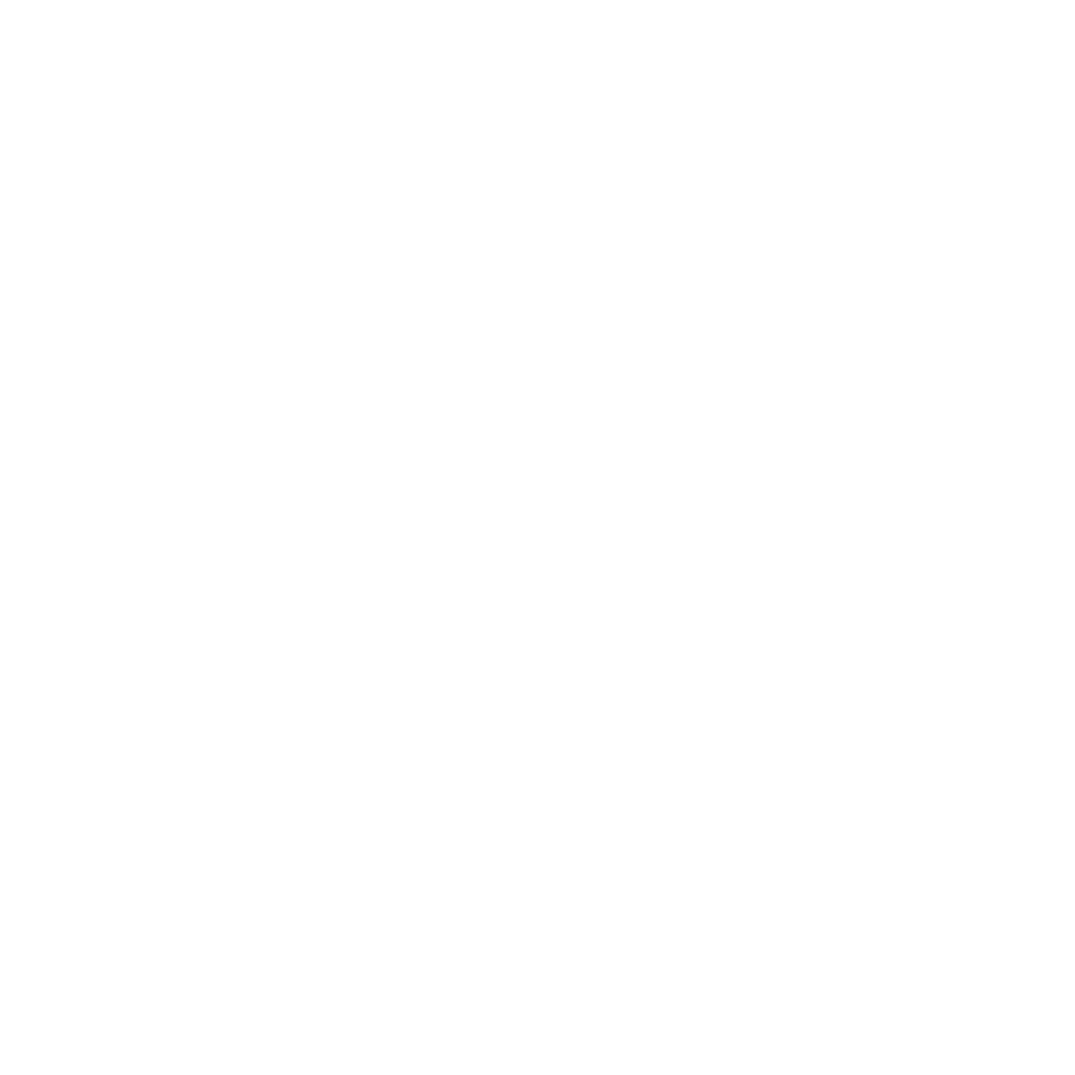 No son tribunales especiales;  constituyen un programa que se desarrolla en bloques de audiencias dentro de la agenda ordinaria de los Tribunales de Garantía, dirigido a infractores de ley que presentan un consumo problemático de drogas.
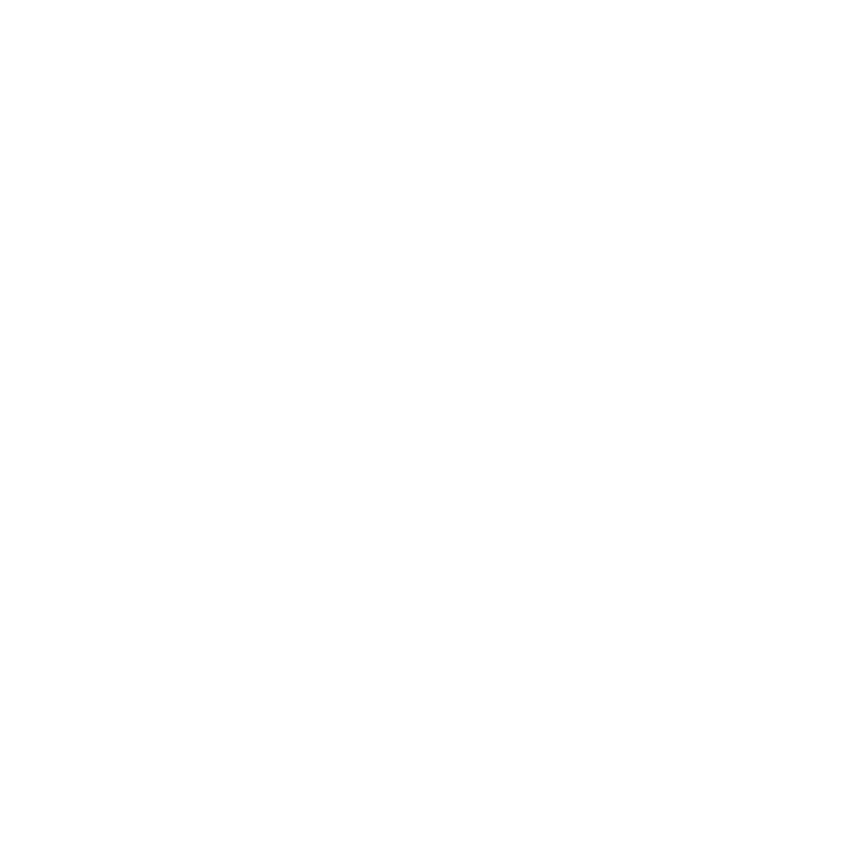 La principal función de TTD es favorecer la detección e ingreso a tratamiento de infractores con consumo problemático y efectuar una supervisión judicial que promueva la adherencia al tratamiento. Todo esto desde la mirada de la Justicia Terapéutica.
5
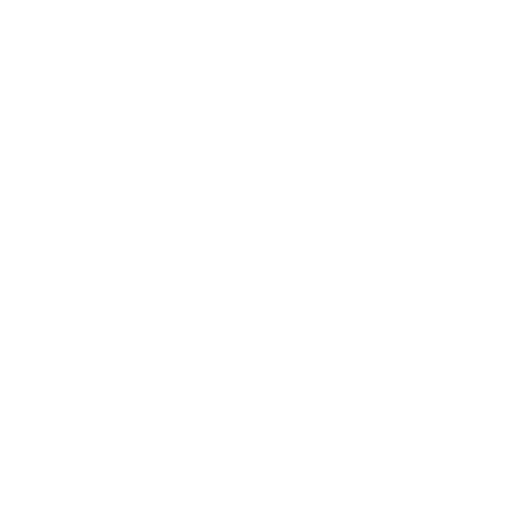 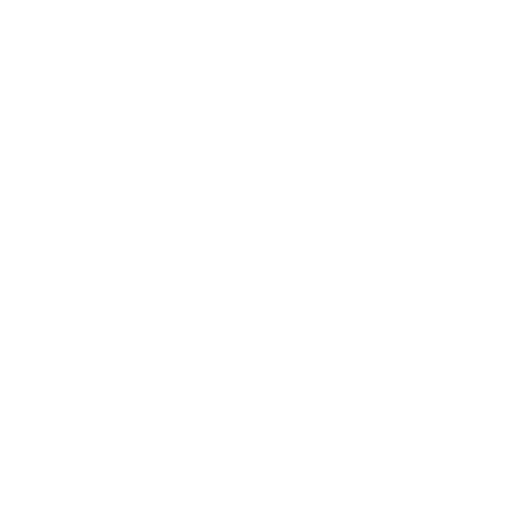 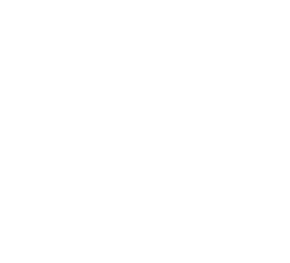 Tribunales de Tratamiento  de drogas y alcohol.
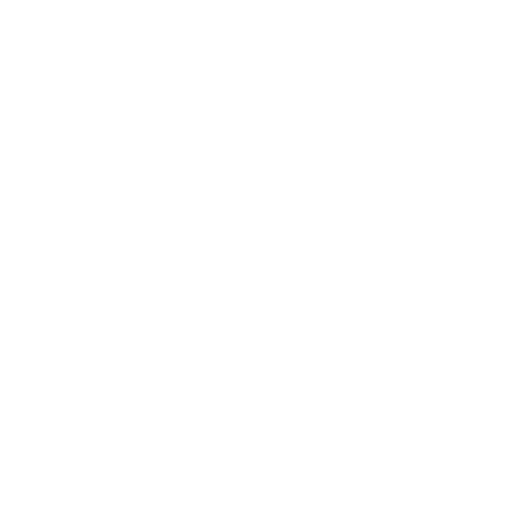 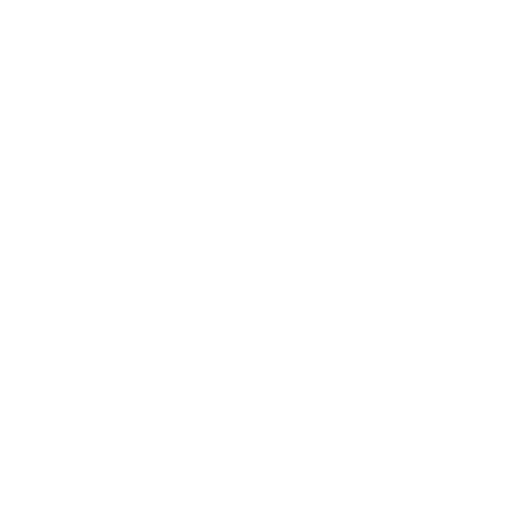 ¿Por qué deben existir ?
La adicción a drogas es una enfermedad neurobiológica crónica tratable caracterizada por pérdida del control en el consumo  de  la sustancia y uso compulsivo a pesar de los efectos adversos.
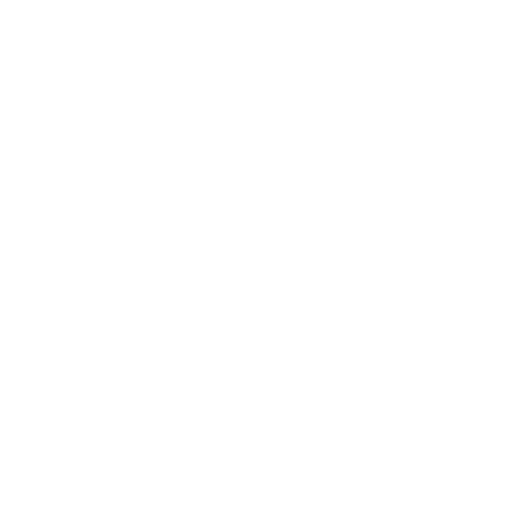 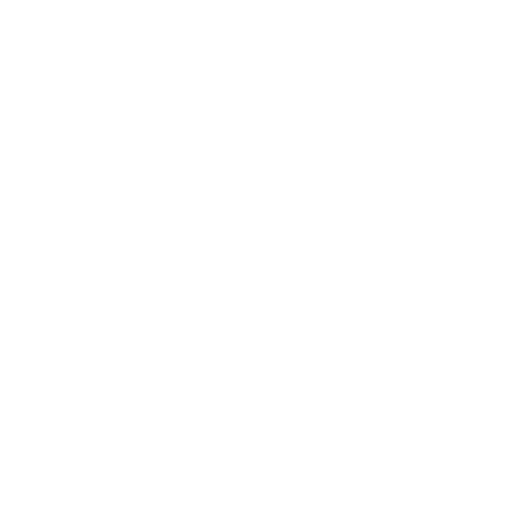 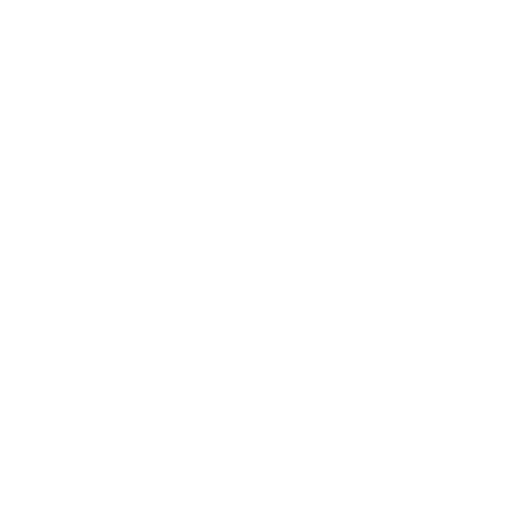 Sus objetivos: 
- Sanitarios:  Recuperación de una problemática de salud mental.
- De Seguridad Pública: Disminución de reincidencia en delito.
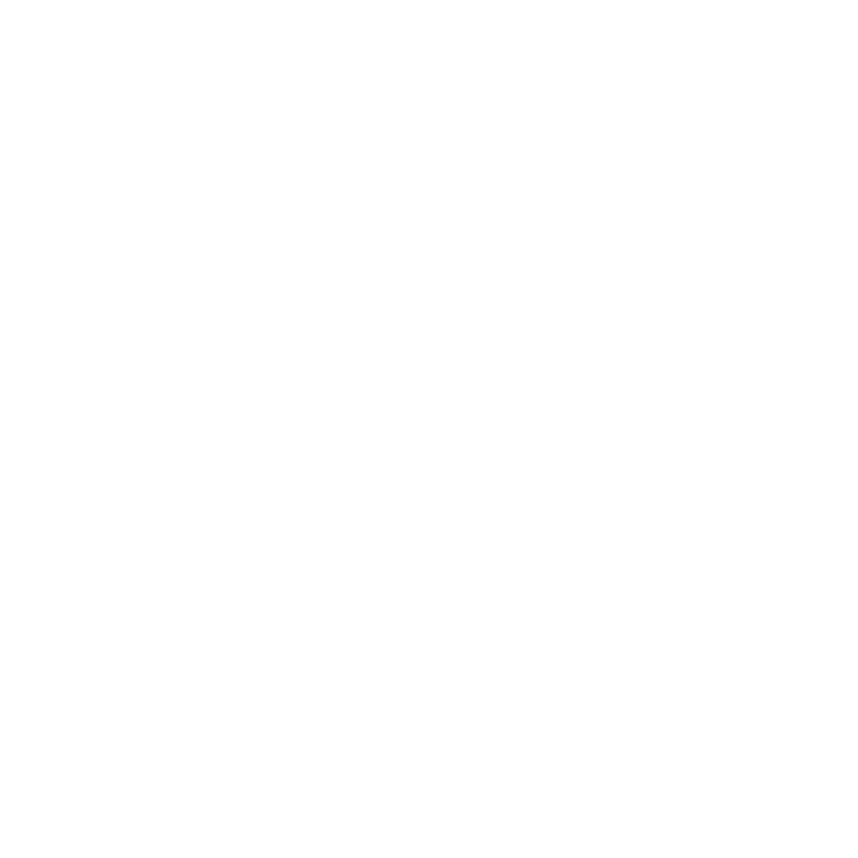 6
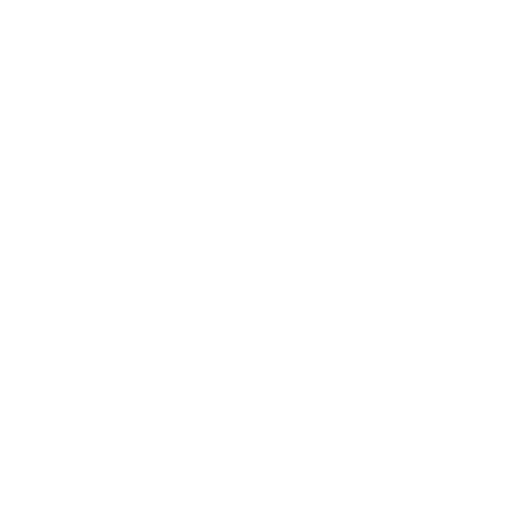 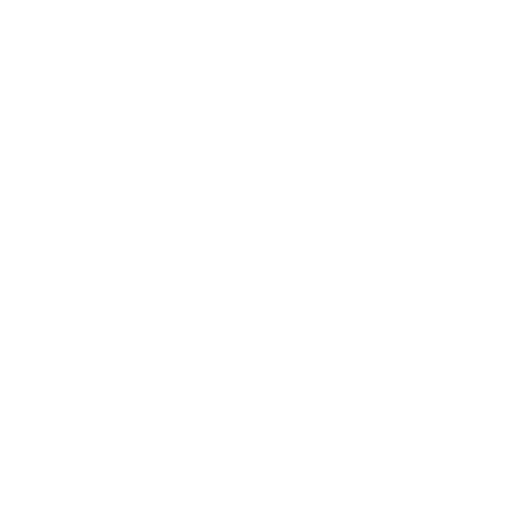 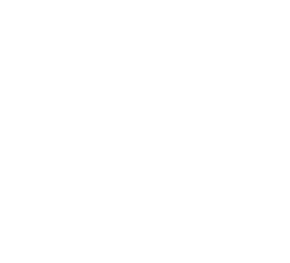 Tribunales de Tratamiento de drogas y alcohol.
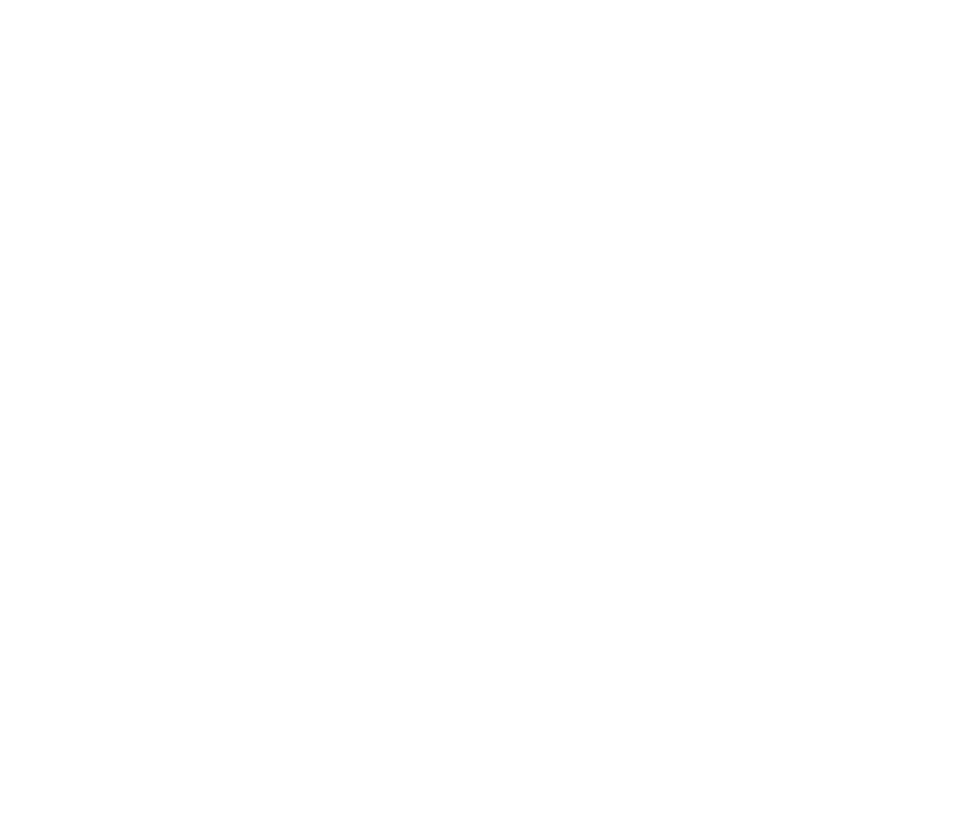 Su relación con la Justicia Terapéutica
Es a través de la combinación virtuosa, entre una supervisión judicial frecuente con un programa de tratamiento, los que permitirían reducir el consumo de sustancias, a la vez que, incidirán en la disminución del riesgo de reincidencia en los delitos.
¿Por qué optar por la Justicia Terapéutica frente a la Justicia Tradicional/Punitiva?

 La Justicia terapéutica busca la resolución de los conflictos que subyacen al delito, incorporando una eficaz estrategia de prevención de la reincidencia. Se encuentra orientado a la persona y en sus necesidades, promoviendo el sentido de autoeficacia como un factor protector frente a la recaída y a la reincidencia en el delito.
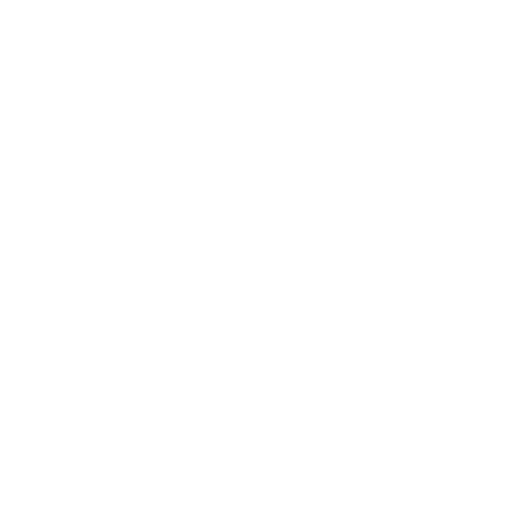 7
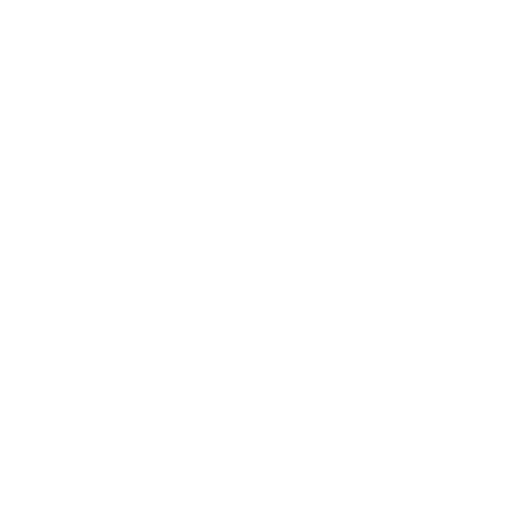 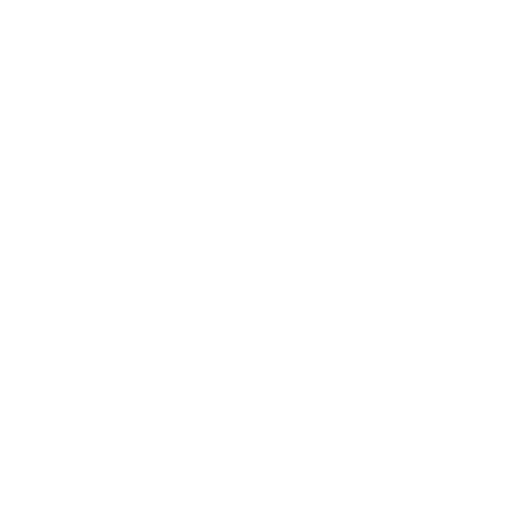 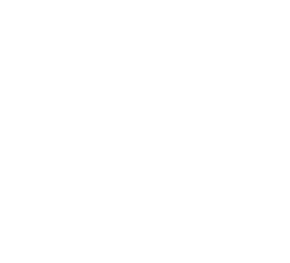 Tribunales de Tratamiento  de drogas y alcohol.
Justicia terapéutica
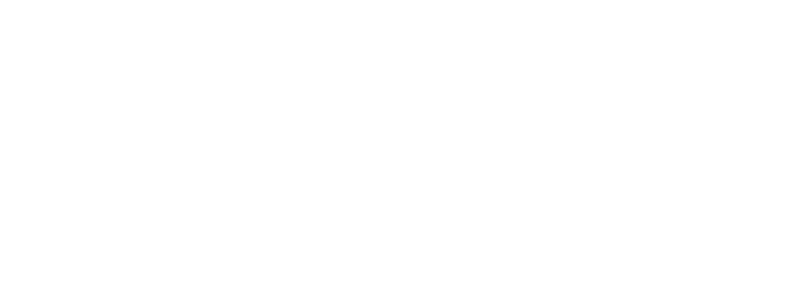 8
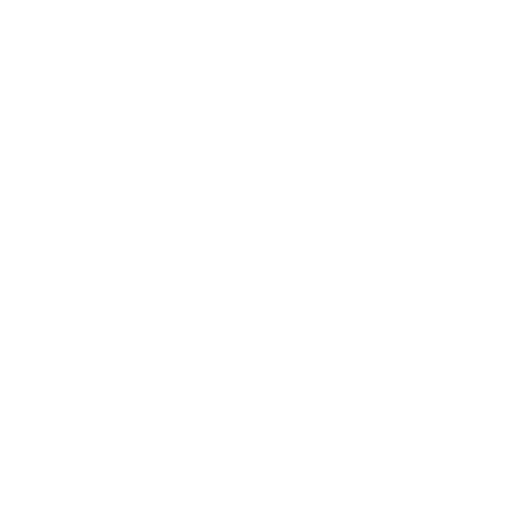 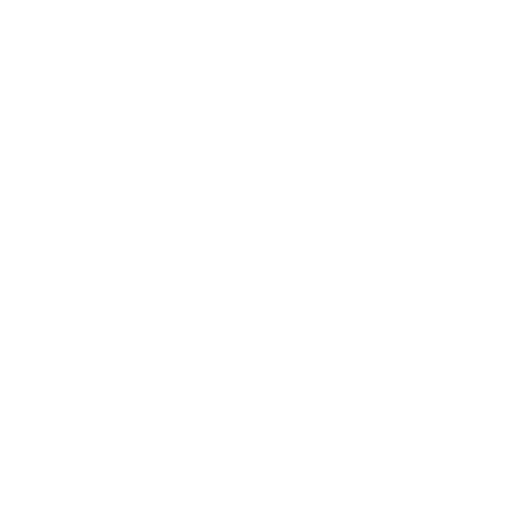 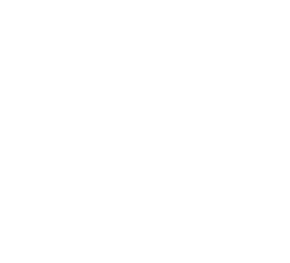 II. El programa en Chile
9
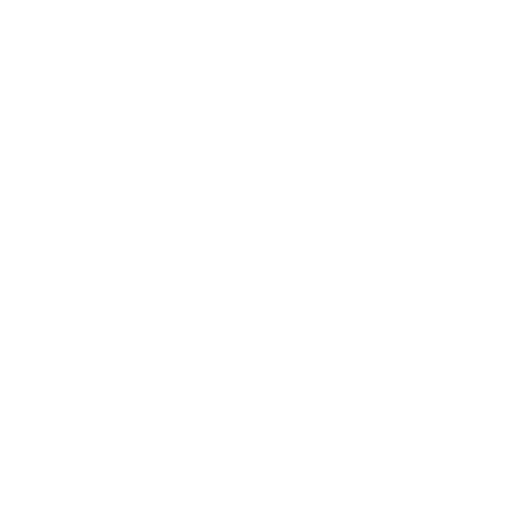 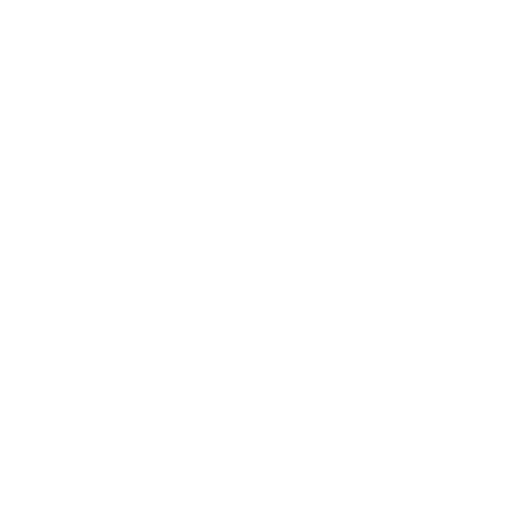 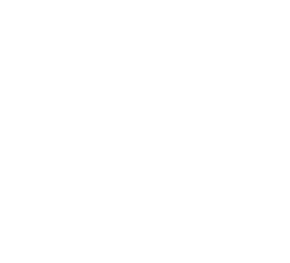 Antecedentes


1989: Surge el primer TTD en Florida, EE.UU., post crisis del crack.


1995: Se crea el primer TTD para jóvenes. El Departamento de Justicia  de EE.UU. crea el programa de TTD.
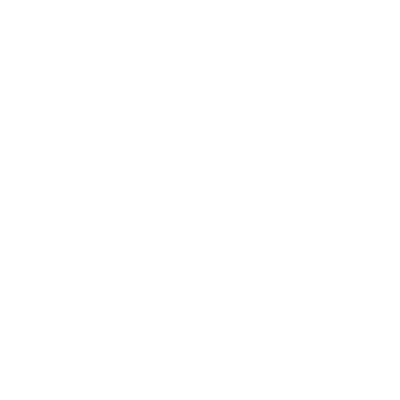 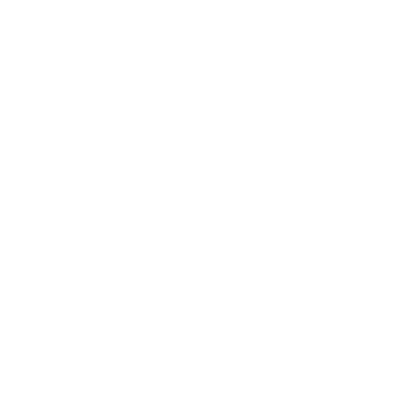 10
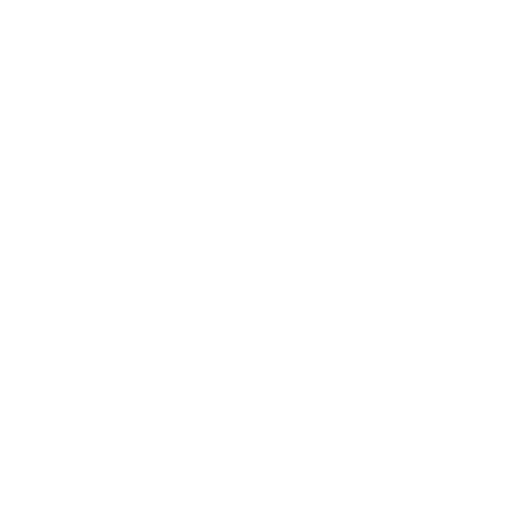 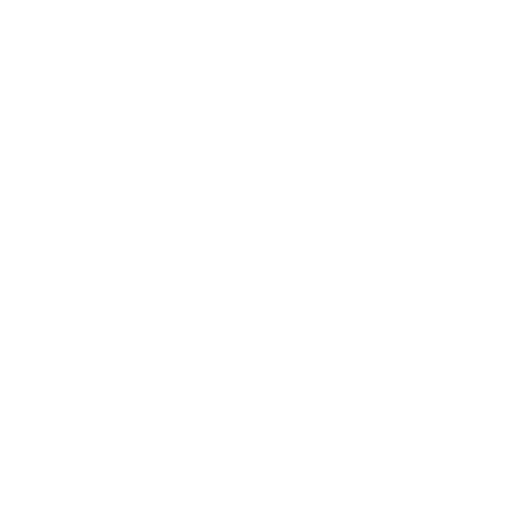 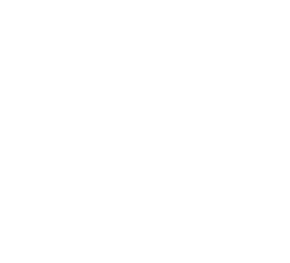 Inicios del TTD en Chile

En Chile, en el año 2004 se inicia proyecto piloto para adultos TTD en Valparaíso.  

Posteriormente, en el año 2006 comienza su implementación como programa TTD Adultos en la Fiscalía Centro Norte.

Desde el año 2008 se implementa el programa TTD Adolescentes. 

Actualmente 

 Los Tribunales de Tratamiento de drogas y alcohol, están en 11 regiones del país. 

Su labor diaria se desarrolla en 33 Tribunales de Garantía y 28 de ellos, incluyen el trabajo con adolescentes.
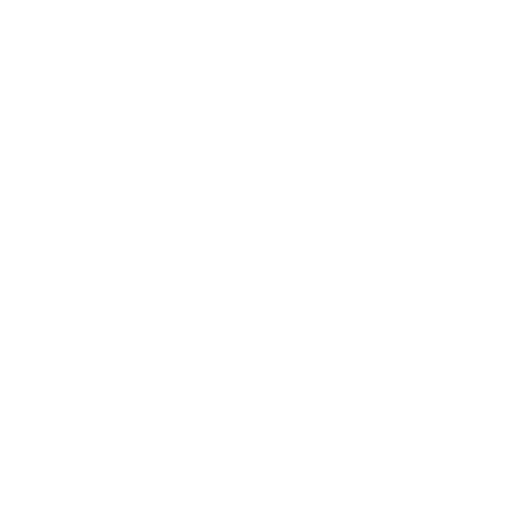 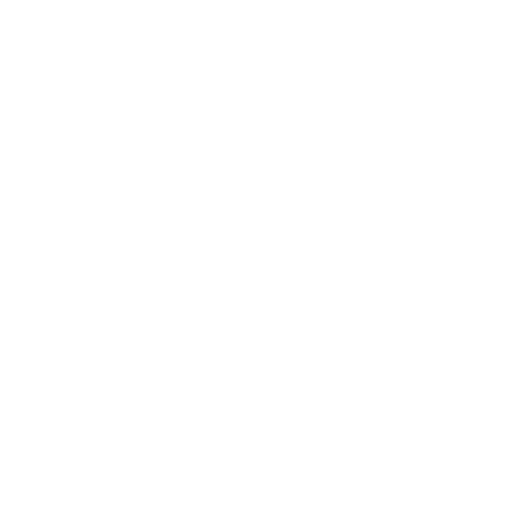 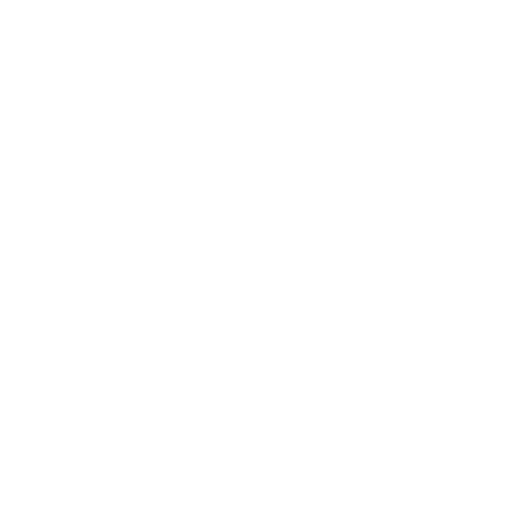 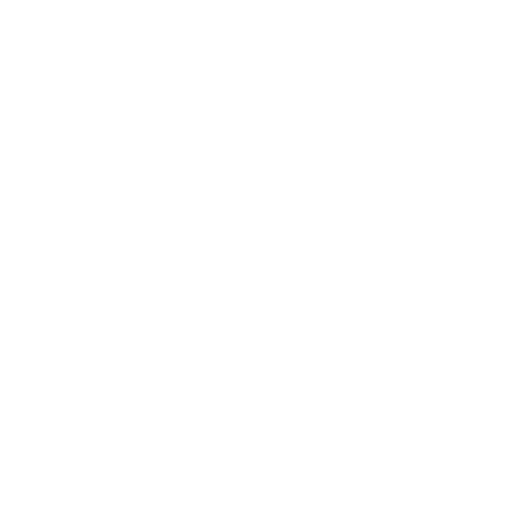 11
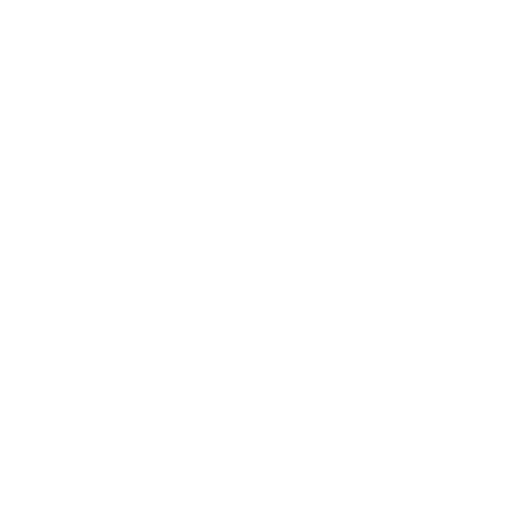 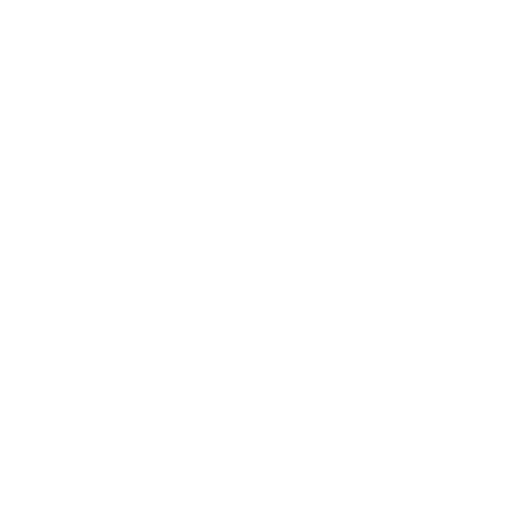 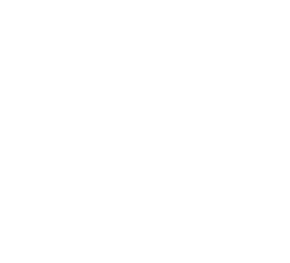 Impacto del TTD


De acuerdo a un estudio de Paz Ciudadana en el 2018, se evidencia que el TTD favorece la disminución de la reincidencia delictual. 


Dicho estudio confirma que el programa disminuye en 30% -o en un tercio-  la reincidencia (21% de reincidencia) en comparación a la reincidencia de personas con consumo problemático de alcohol y/o drogas que cometen la misma clase de delitos (29,7% de reincidencia).
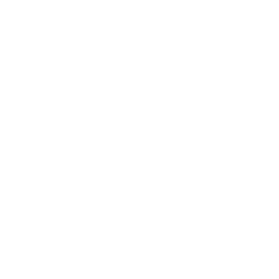 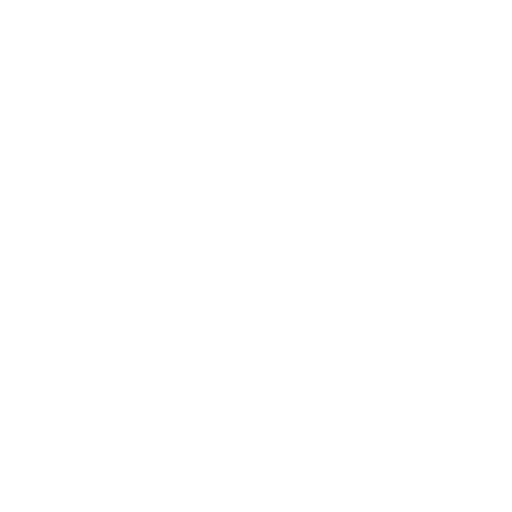 12
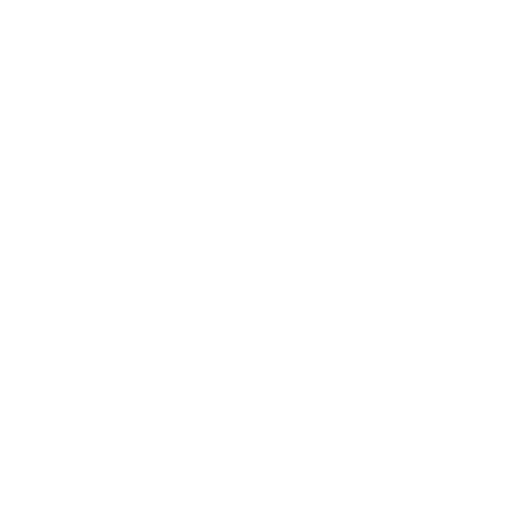 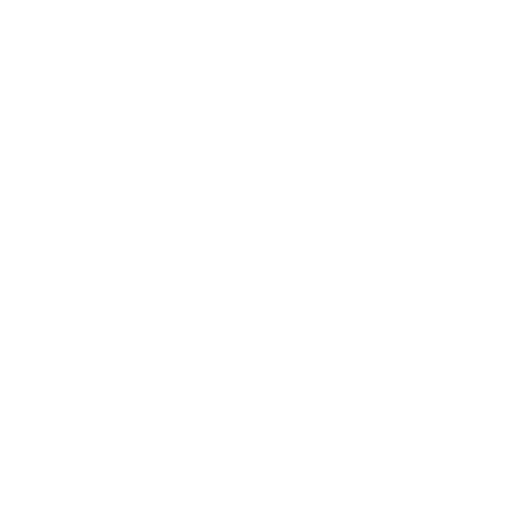 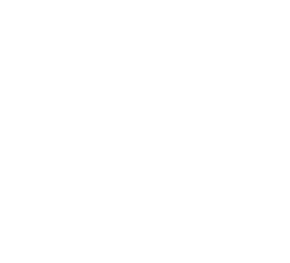 Ingresos al programa 2019-2020
13
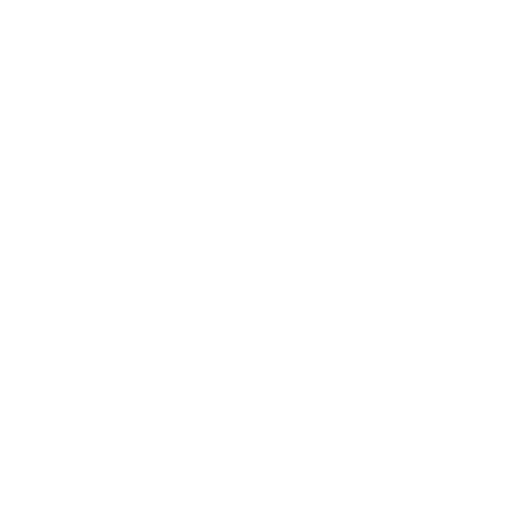 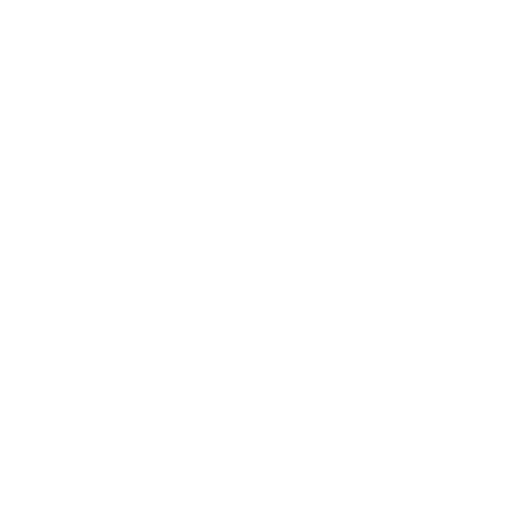 [Speaker Notes: El 2020 solo hay 19% de los tamizajes del año anterior, y a la vez hay un 40% menos de derivación.
El 2019 solo el 11,1% de los casos a los que las duplas acceden ingresan a TTD. El 2020 ese porcentaje sube a 16,5. 
Al comparar cantidad de ingresos y egresos del programa en un mismo año, vemos que el 2019 solo el 36,6% egresan. El 2020 ese porcentaje sube a 64,8.
El 2020 hay un 352% de derivación de adolescentes, respeto del año anterior (trabajo intersectorial).]
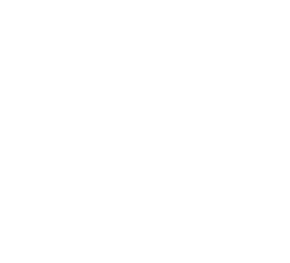 III. Coordinación institucional: base del Programa TTD
14
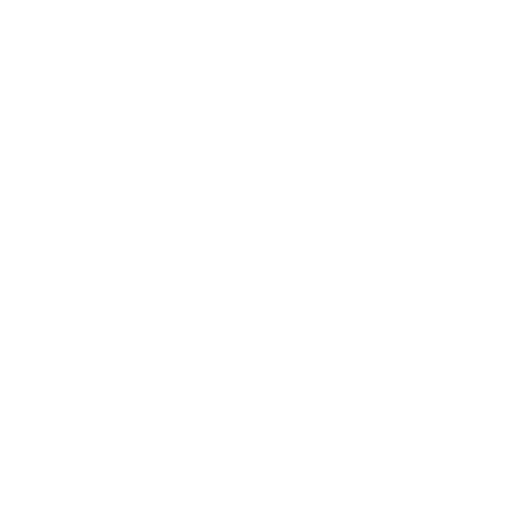 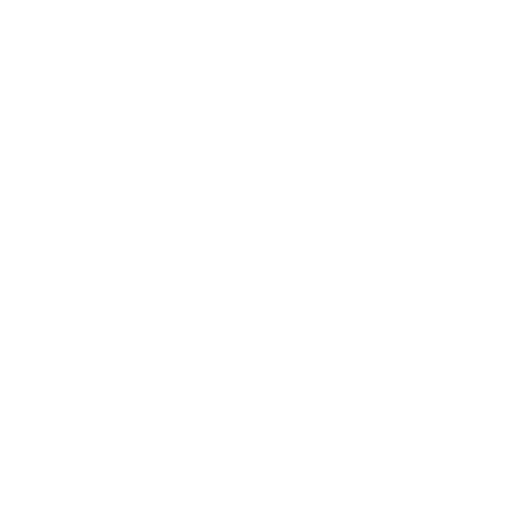 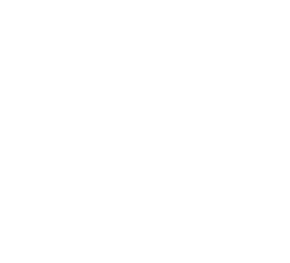 Instituciones participantes
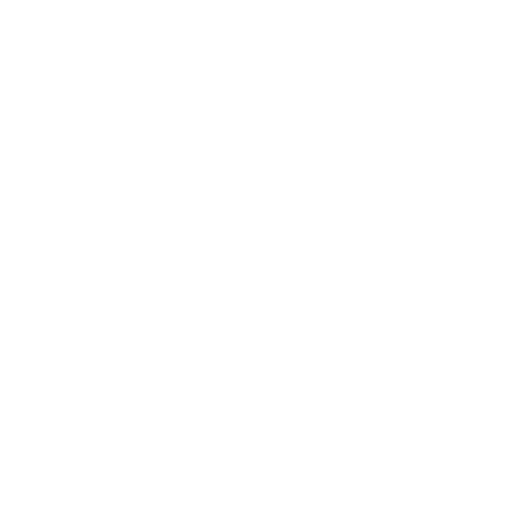 Ministerio de Justicia y Derechos Humanos  (rol coordinador).

Poder Judicial (con un interlocutor oficial designado por el máximo tribunal chileno).

 Ministerio Público (Fiscalía).

Defensoría Penal Pública.

SENDA (Servicio Nacional para la Prevención y Rehabilitación del Consumo de Drogas y Alcohol).

Fundación Paz Ciudadana.
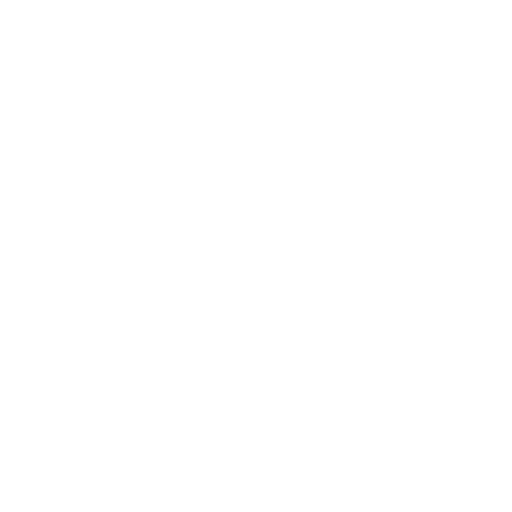 15
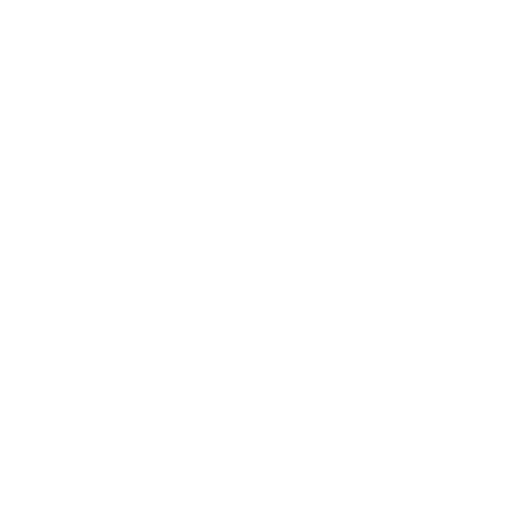 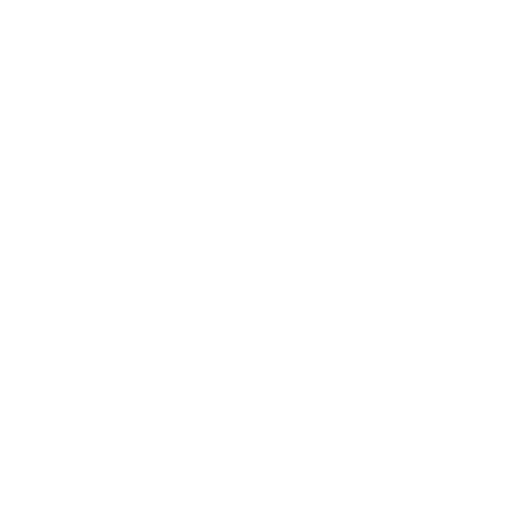 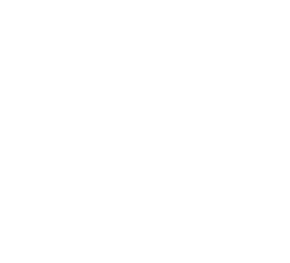 Marco institucional de programa en Chile
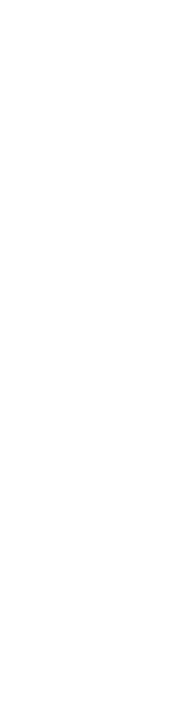 A nivel nacional

- Convenio Interinstitucional de colaboración, año 2012.
- Mesas de coordinación: operativa, por subtema, etc.


A nivel regional

- Protocolos regionales
- Mesas regionales
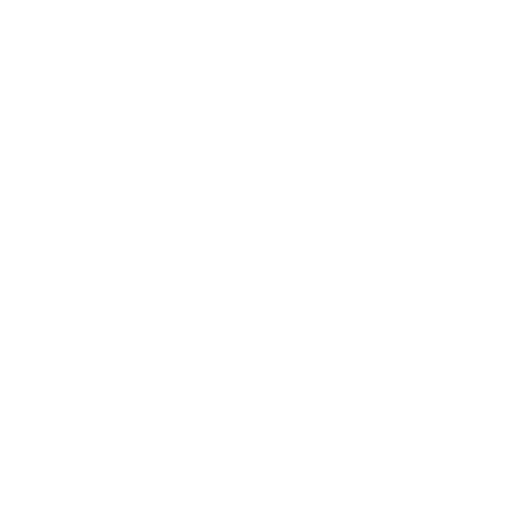 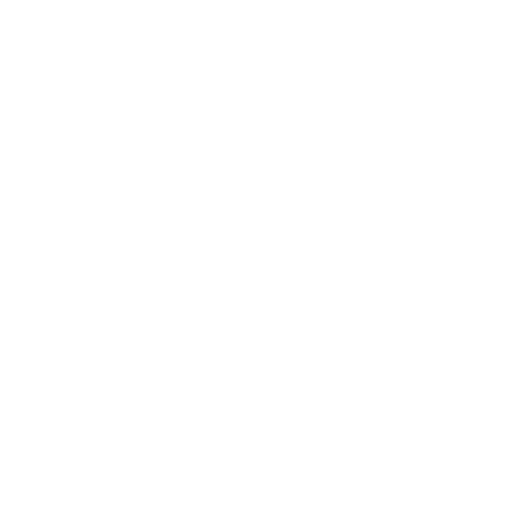 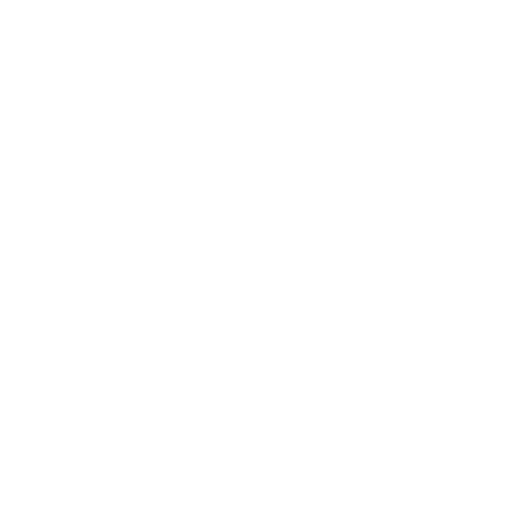 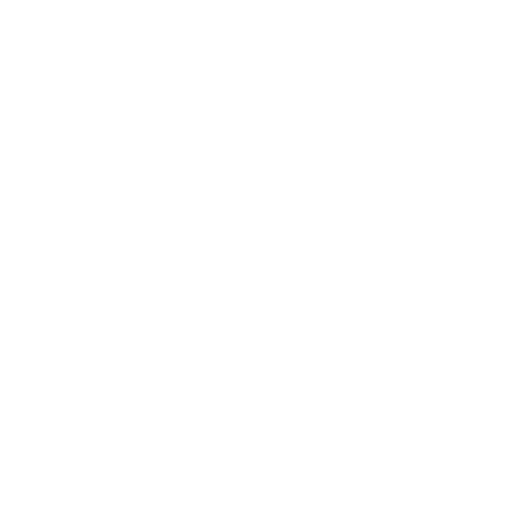 16
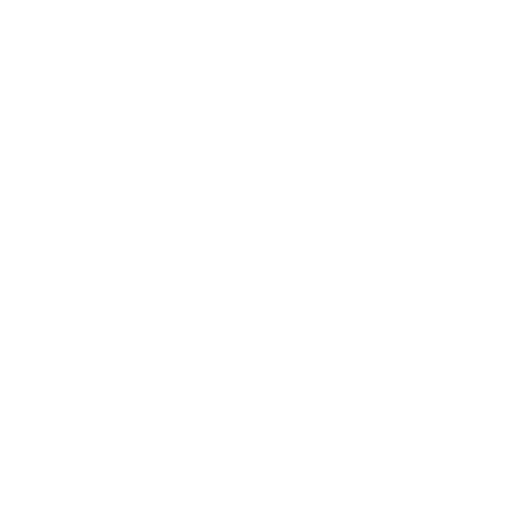 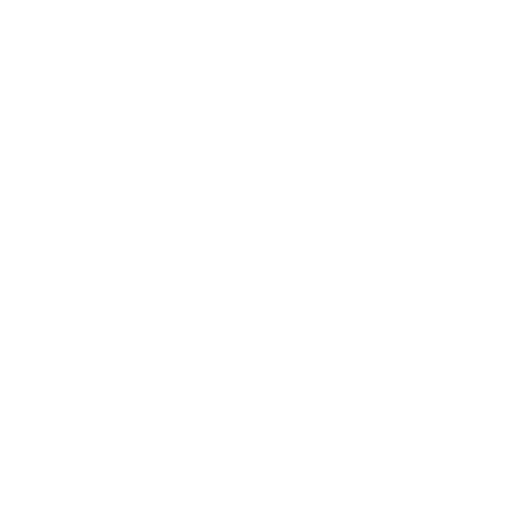 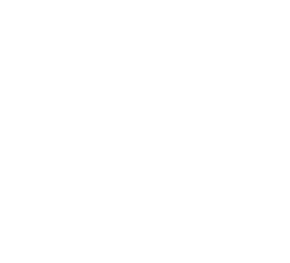 Instrumentos del programa
-Manuales de funcionamiento para cada población.

- Documentos técnicos: bajada interinstitucional.

- Anteproyecto de ley
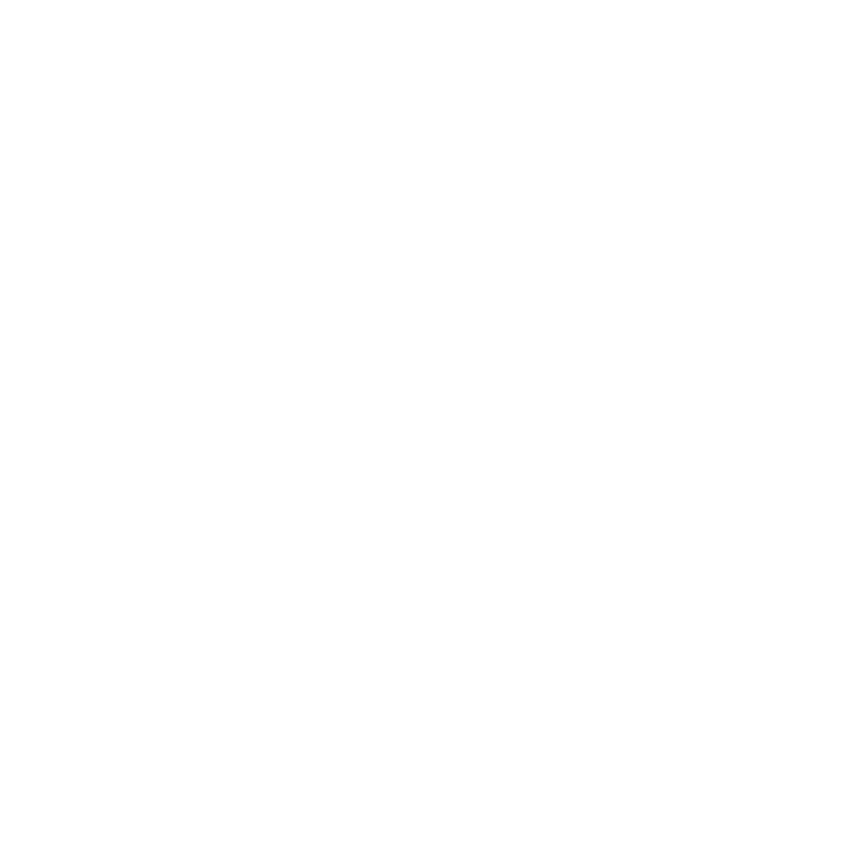 Desafíos a nivel de institucionalidad:  

Ley TTD: salir el ámbito del acuerdo de voluntad para pasar a cobertura nacional como garantía de justicia.
17
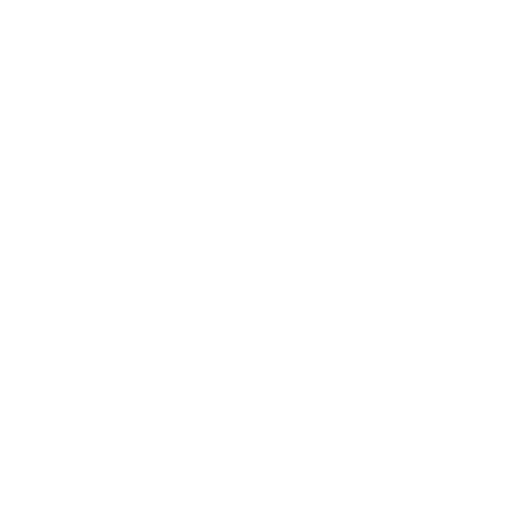 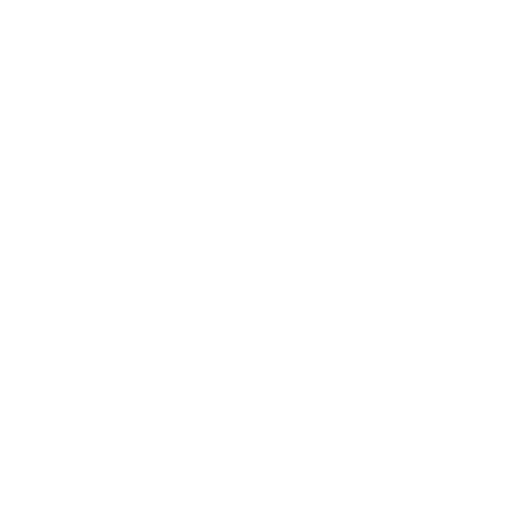 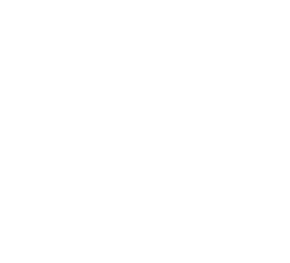 IV. Herramientas legales y vías de ingreso TTD
18
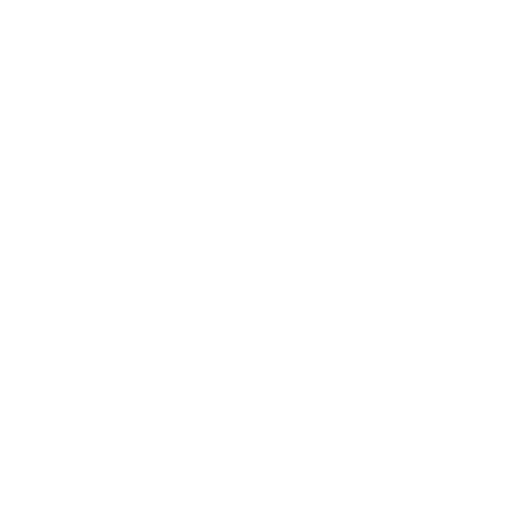 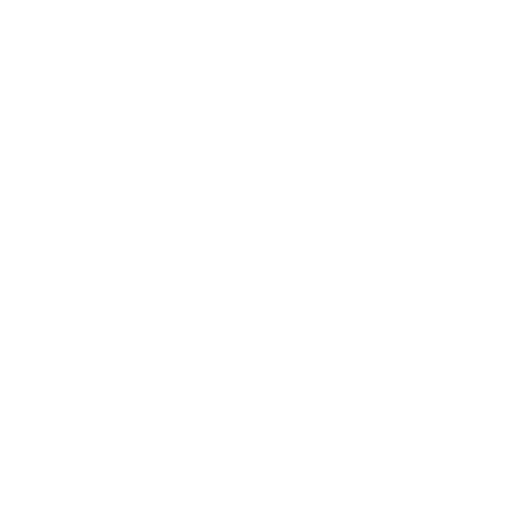 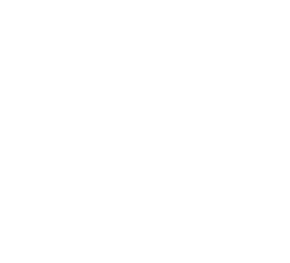 Criterios de ingreso al programa :
Criterios jurídicos de ingreso a  Población Adulta

- Suspensión condicional del procedimiento 

- Hay otras vías en exploración, pilotaje.
Criterios jurídicos de ingreso a  Población Adolescente


- Medida Cautelar

- Suspensión condicional del procedimiento

- Sanción / Ejecución de la sanción
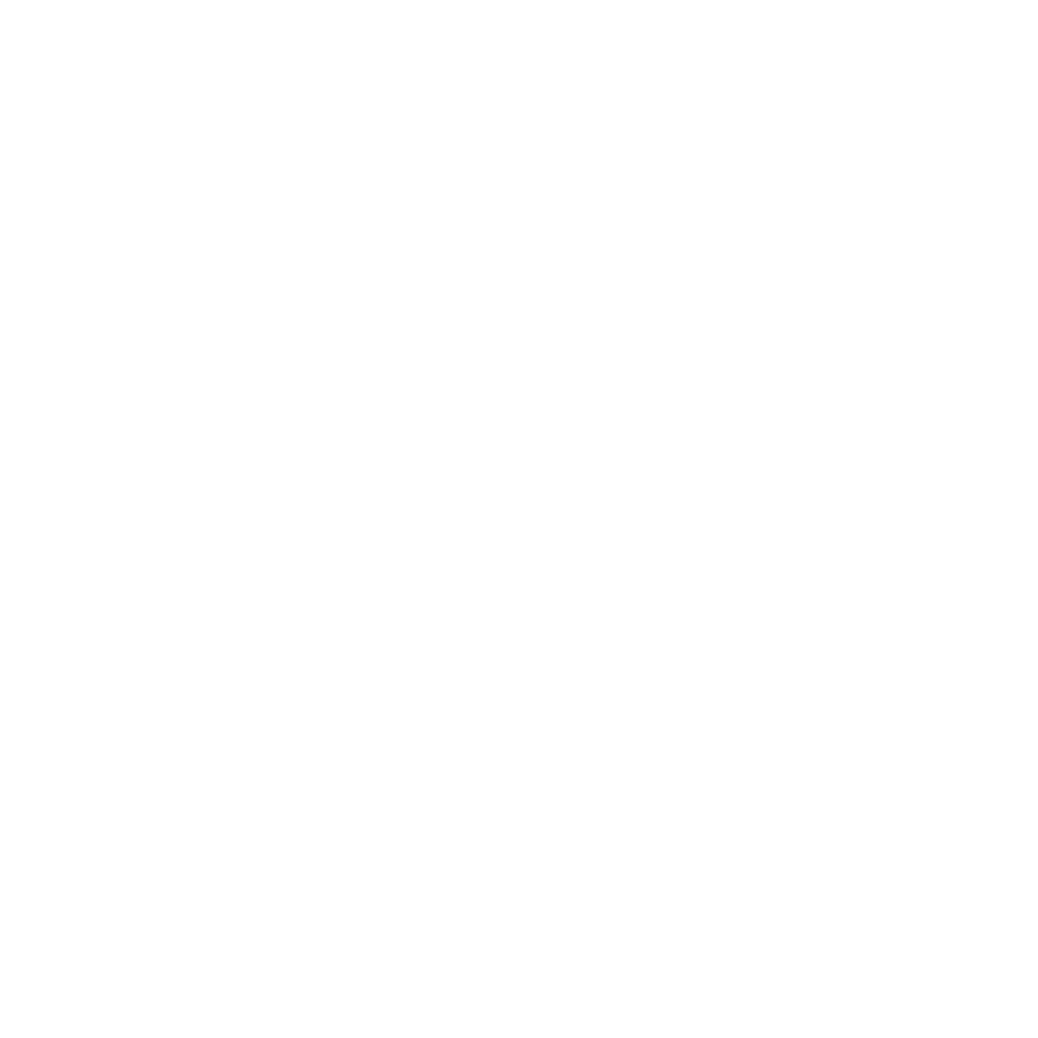 19
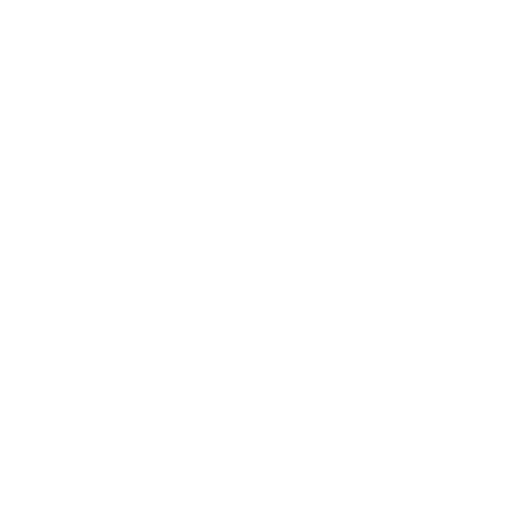 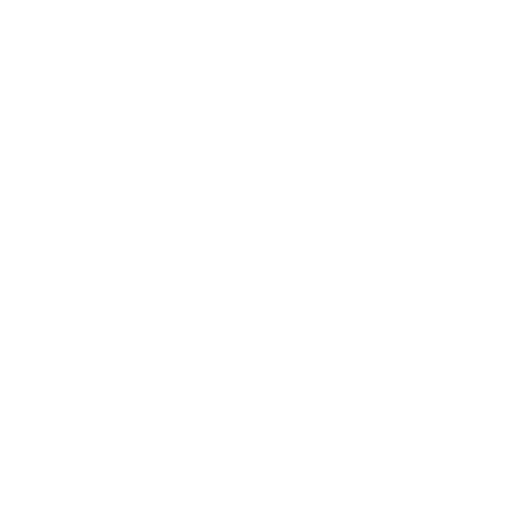 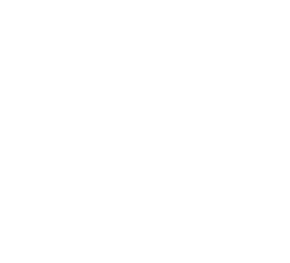 Criterios sanitarios de ingreso al programa :
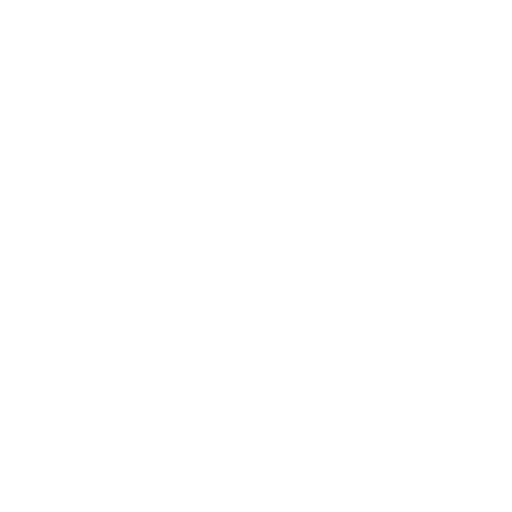 - Presentar un consumo problemático de sustancias (dependiente o abusivo).

- Presentar un compromiso biopsicosocial moderado o severo.

- Manifestar motivación para hacer tratamiento
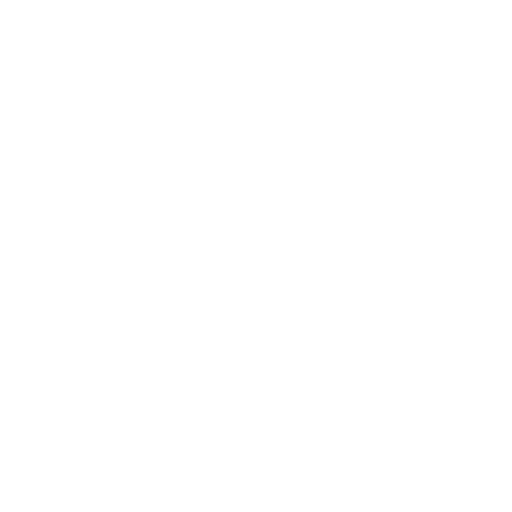 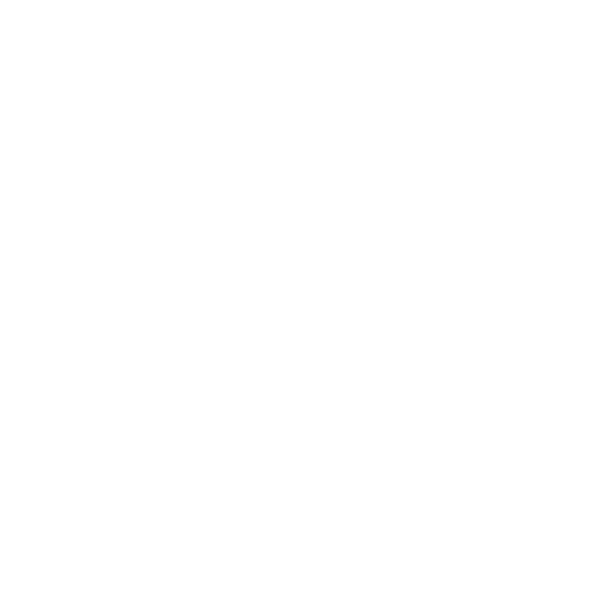 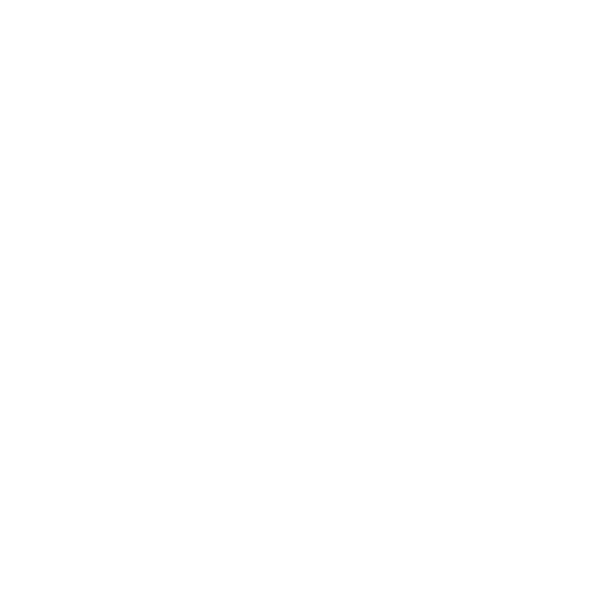 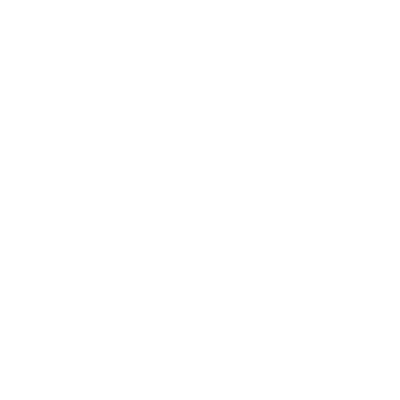 20
20
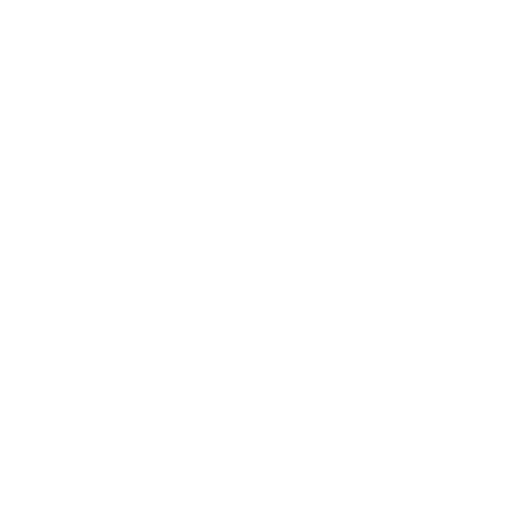 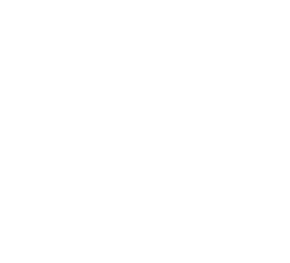 IV.  Herramientas legales y vías de acceso a TTD
Criterios / Filtros de acceso al programa
- Dispuesto a asistir a tratamiento

- Dispuesto al seguimiento judicial.
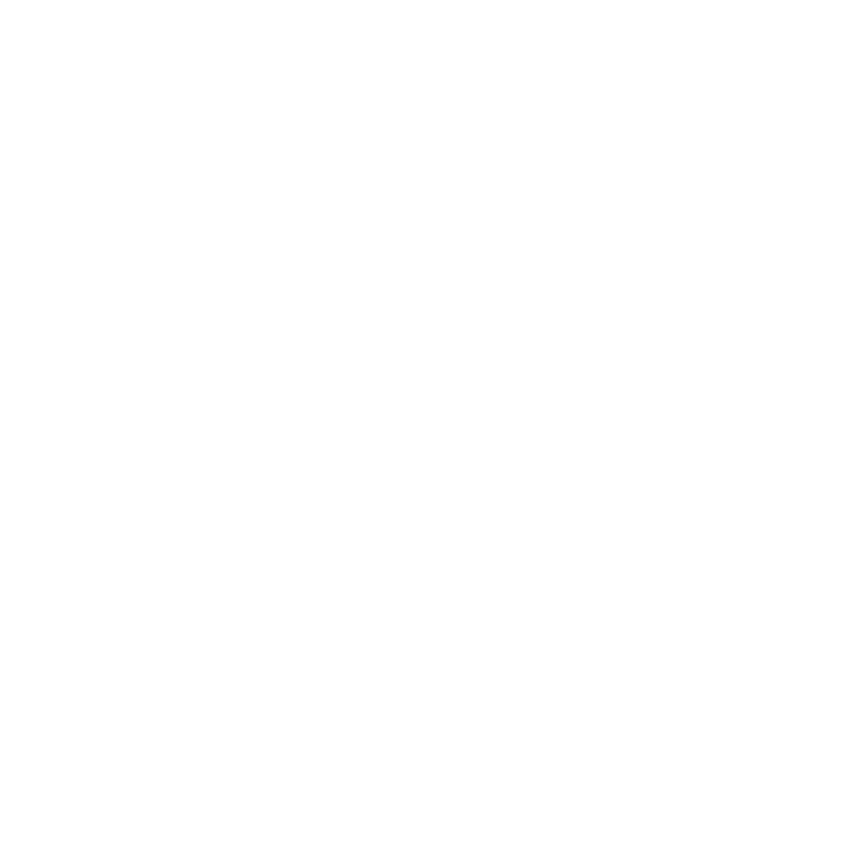 21
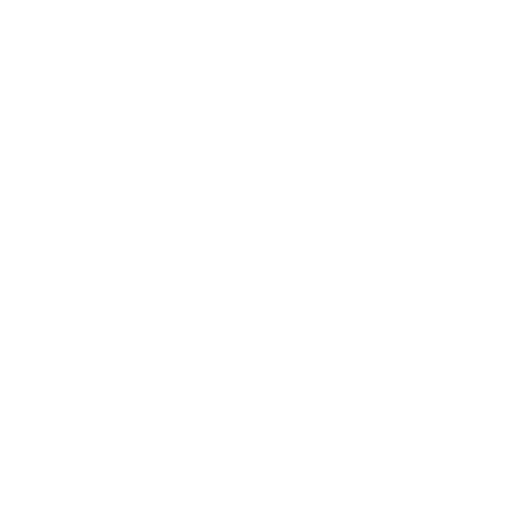 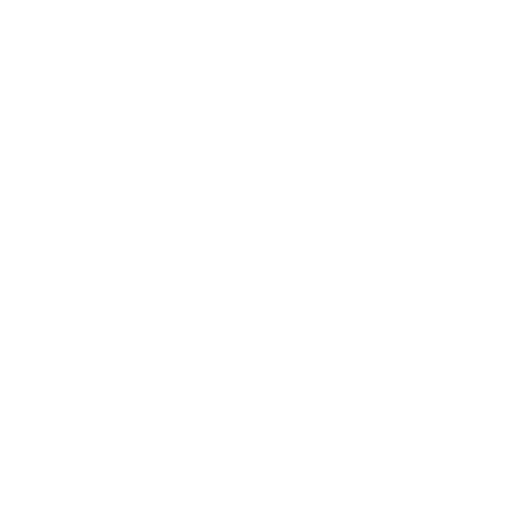 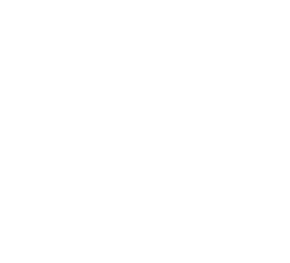 V. Actores involucrados en el modelo chileno
22
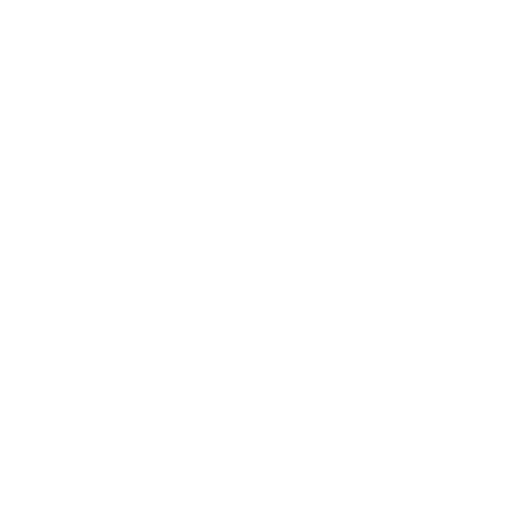 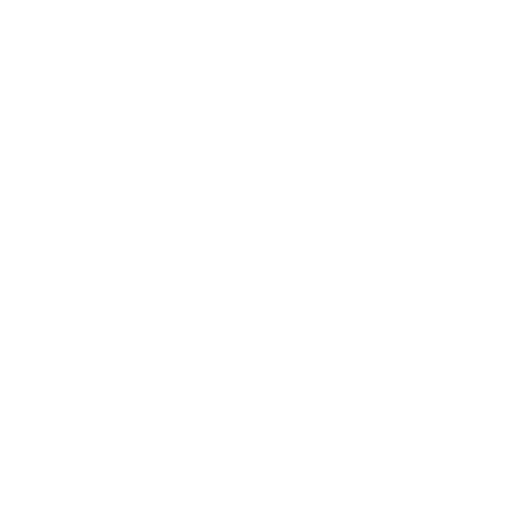 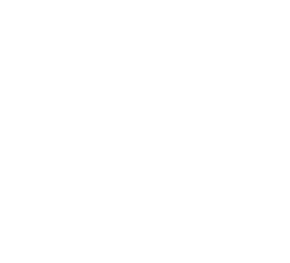 Actores involucrados
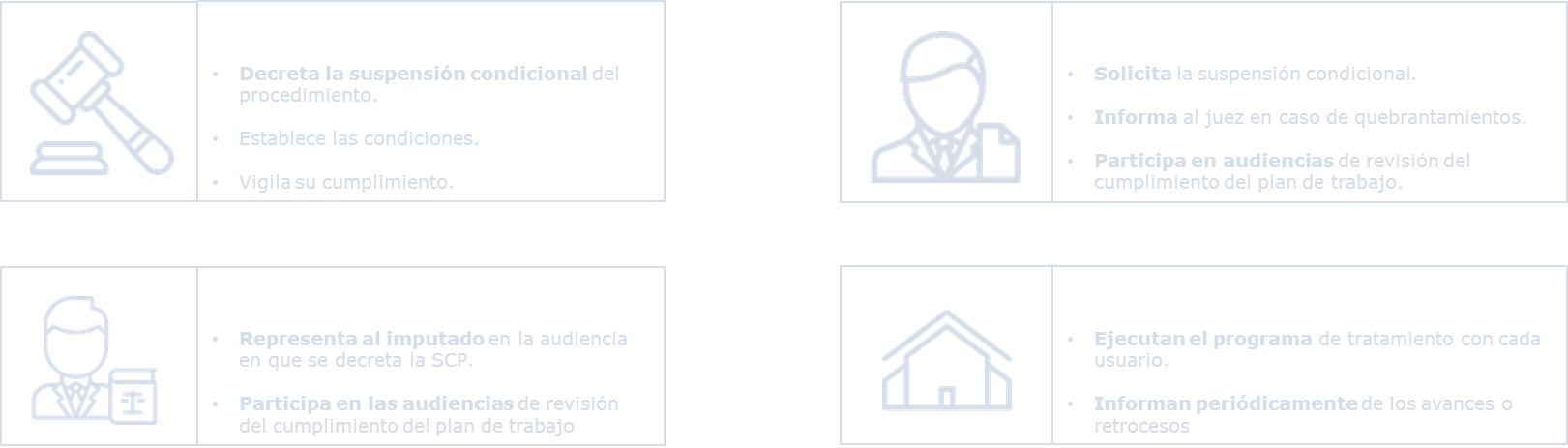 DUPLA PSICOSOCIAL DE SENDA
Ministerio de Justicia y Derecho Humanos: Rol de coordinador interinstitucional
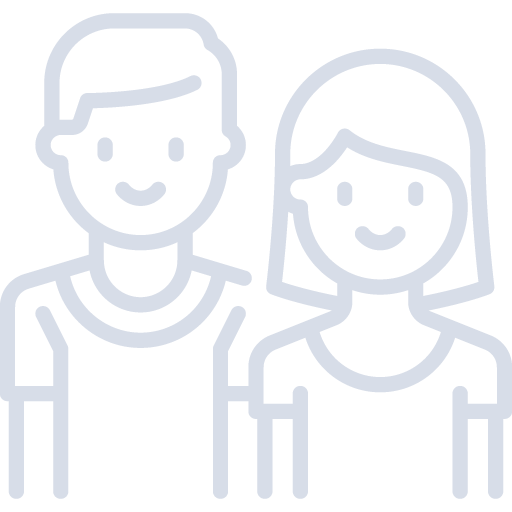 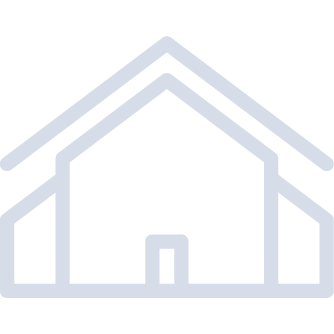 *En el caso de Adolescentes incorpora a SENAME y su Programa de Salidas Alternativas (PSA)
22
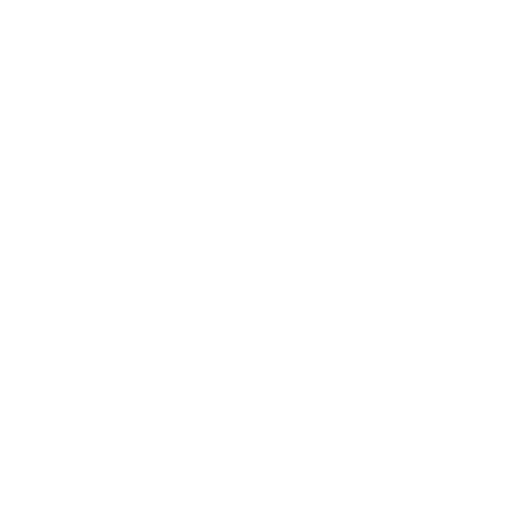 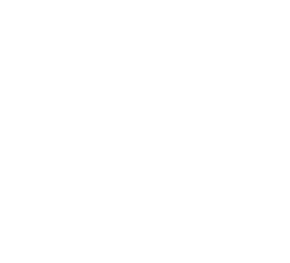 Actores involucrados
MAGISTRADO
USUARIO
DEFENSOR
FISCAL
FAMILIAS
EQUIPO O DUPLA PSICOSOCIAL
PROGRAMAS DE TRATAMIENTO
PÚBLICO
PROGRAMAS APOYO
(PSA - PEC)
USUARIOS
24
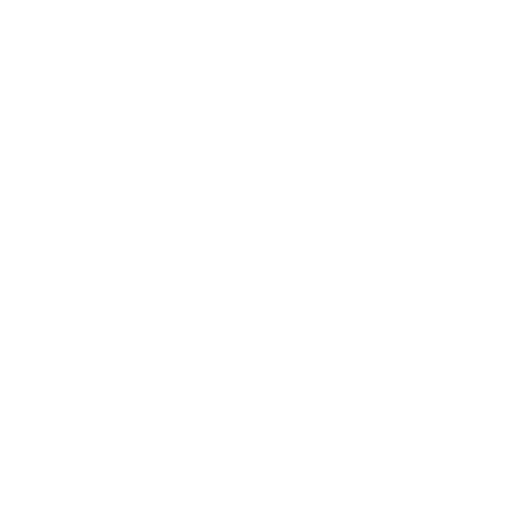 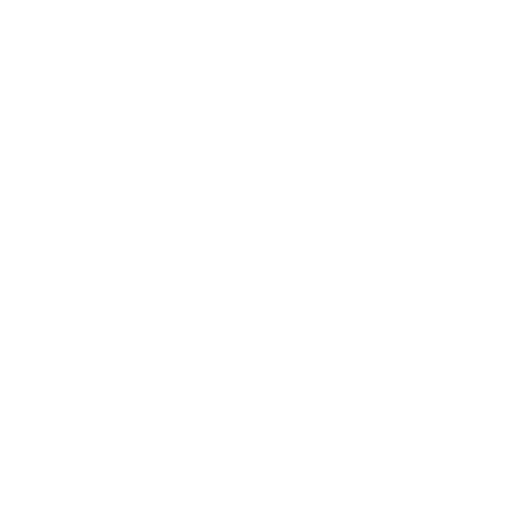 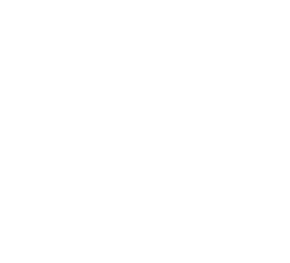 VI.  Rol de los equipos psicosociales
25
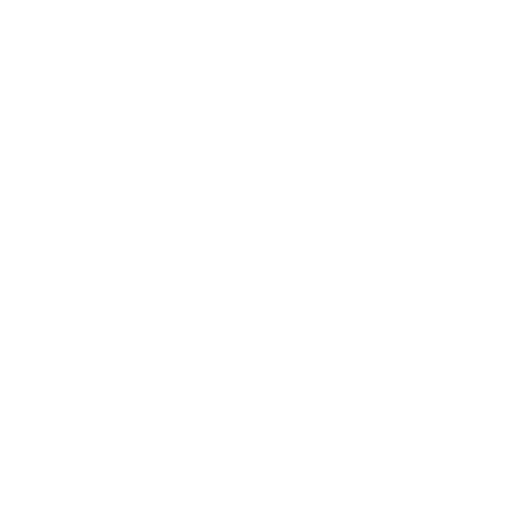 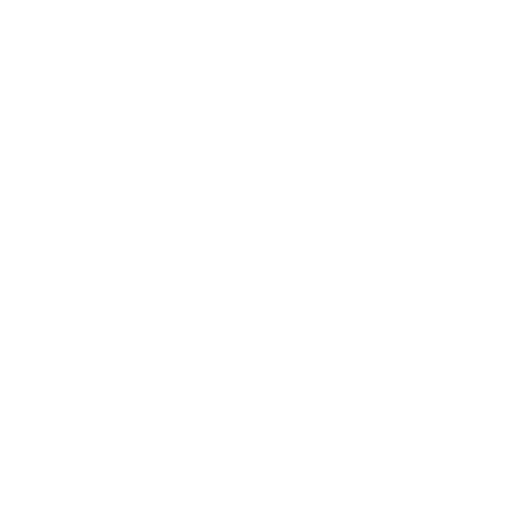 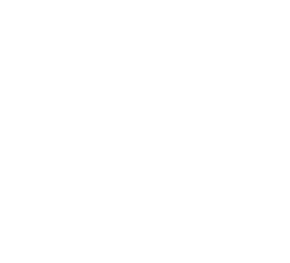 Equipos psicosociales (duplas TTD)
La componen al menos Psicólogo + Asistente o Trabajador social.


Capacitados en Detección y tamizaje de consumo, Evaluación Inicial y confirmación diagnóstica de consumo problemático de drogas.


Son verdaderos “Gestores de caso”: Realizan seguimiento de los avances o retrocesos, articulan a los interventores, median la relación e información entre Tribunal y centros de tratamiento.
DUPLA PSICOSOCIAL DE SENDA
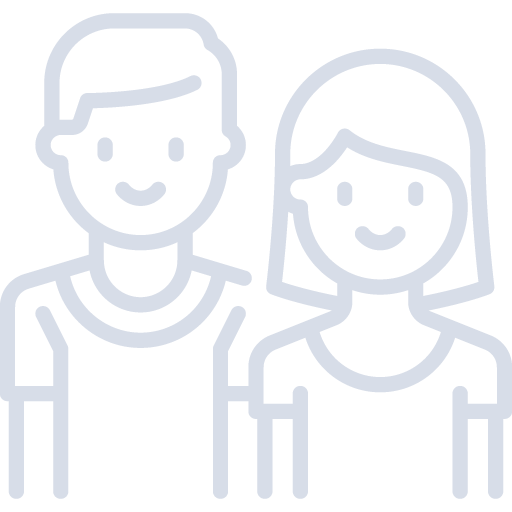 26
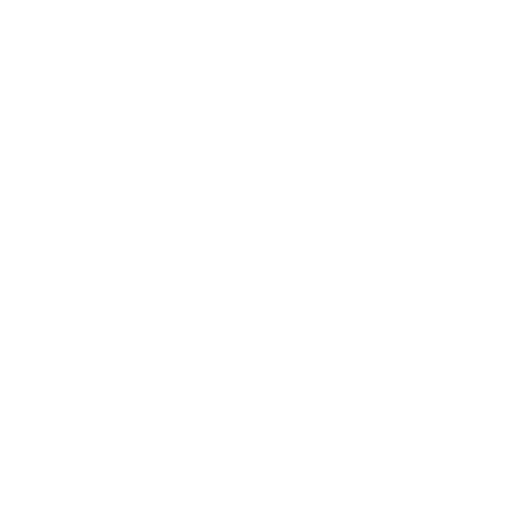 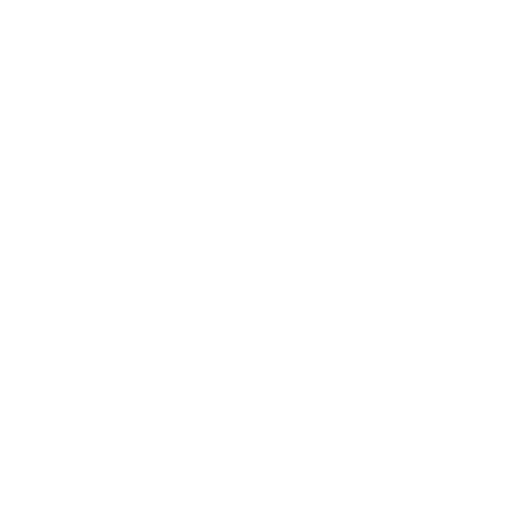 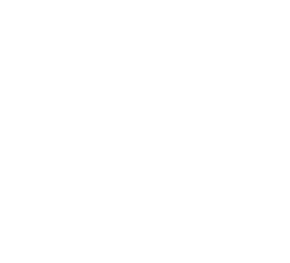 Equipos psicosociales
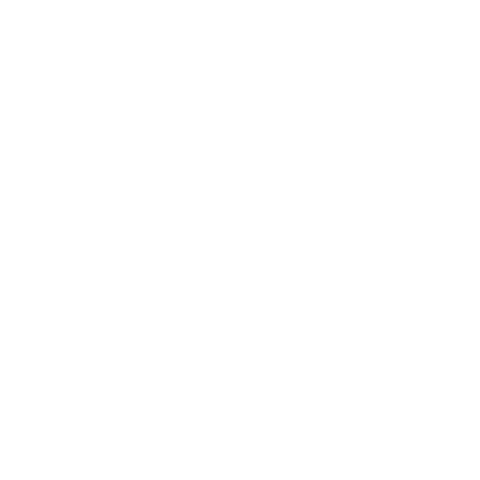 La dupla es la que diagnostica y motiva. El equipo se transforma en la conexión entre los aspectos de la salud y el ámbito jurídico, además  acompaña y monitorea el proceso y sus avances. 
El equipo psicosocial de SENDA, convierte el programa  TTD  en una iniciativa exitosa, que cambia vidas.

Además la dupla capacita en temáticas relacionadas al consumo y tratamiento de drogas, a los actores jurídicos, contiene a las familias de los usuarios, recoge las inquietudes y aprehensiones de los otros actores, coordina las acciones de refuerzo y encuadre, vela por la adhesión al tratamiento y busca a quienes requieren acceder a este programa.
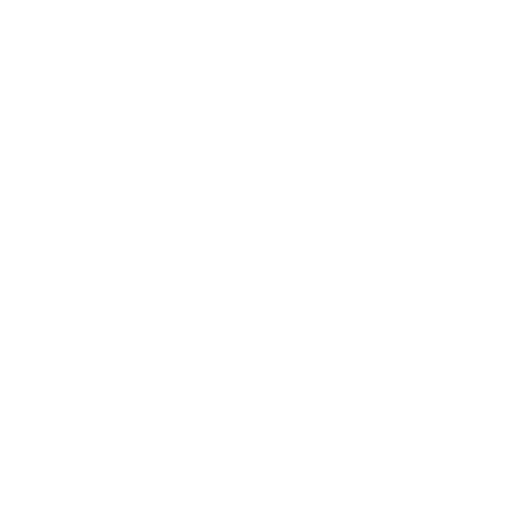 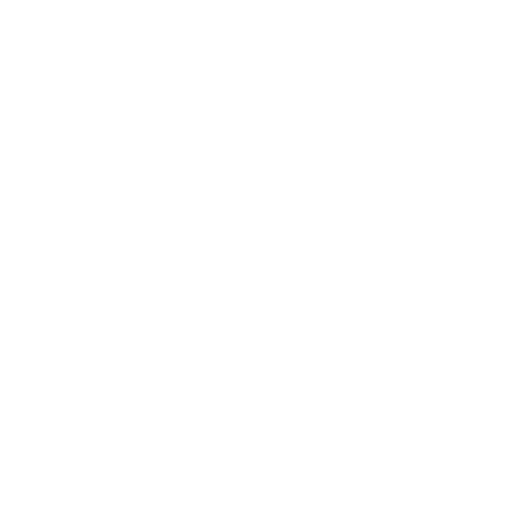 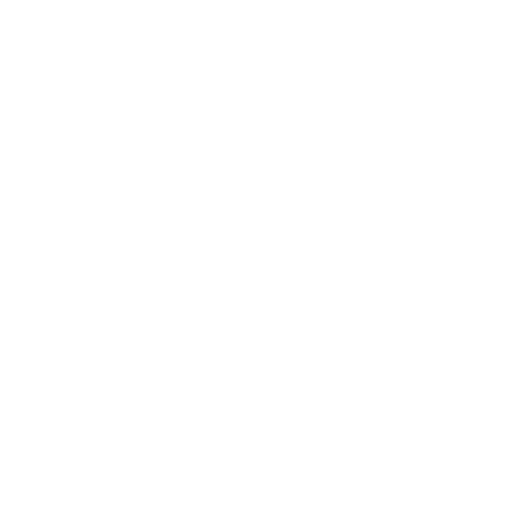 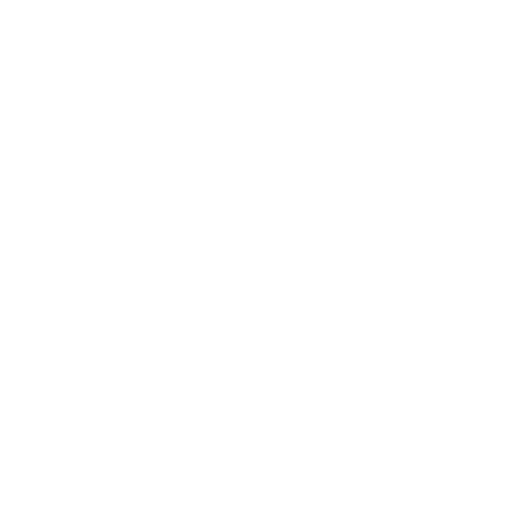 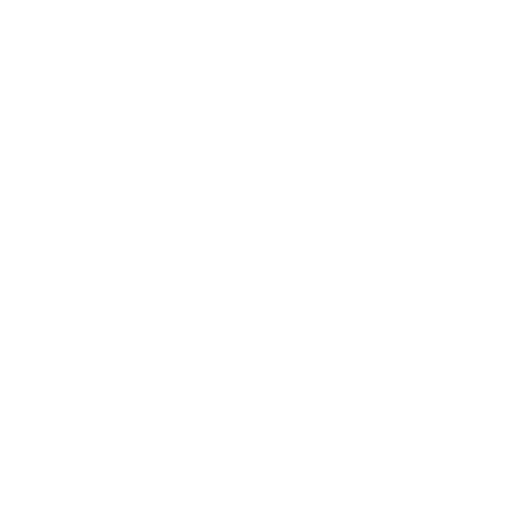 27
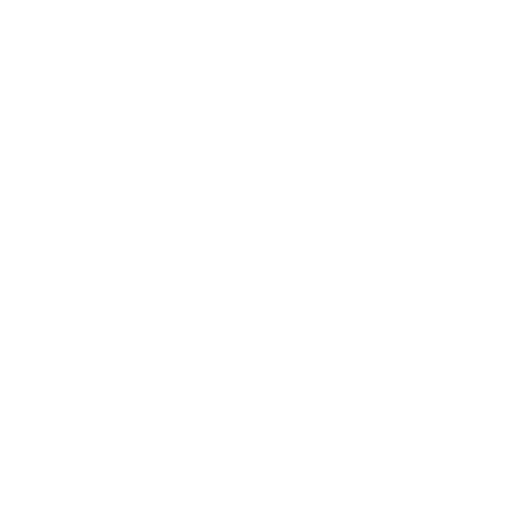 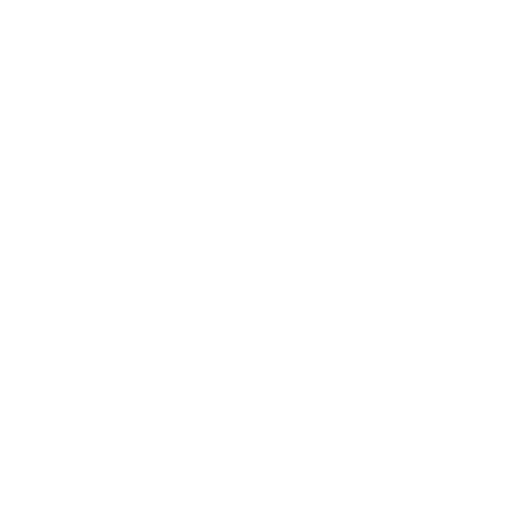 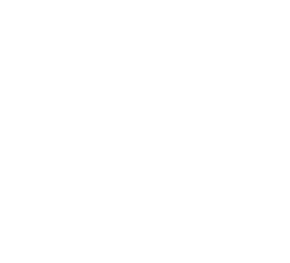 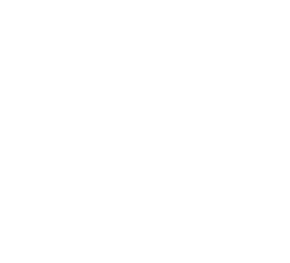 SENDA
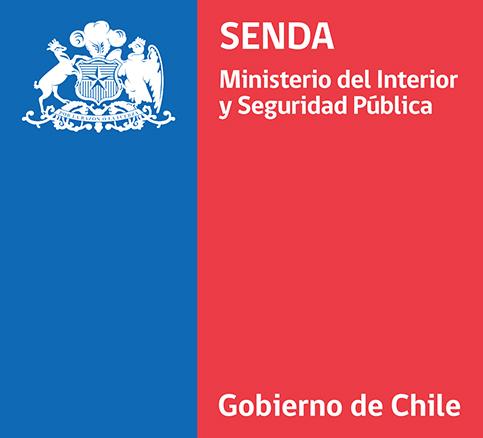 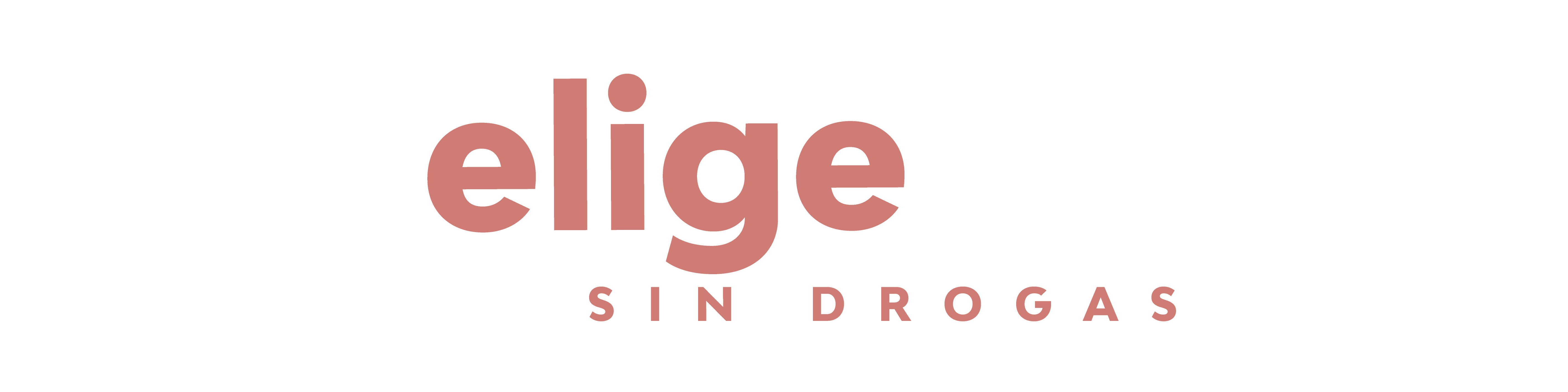 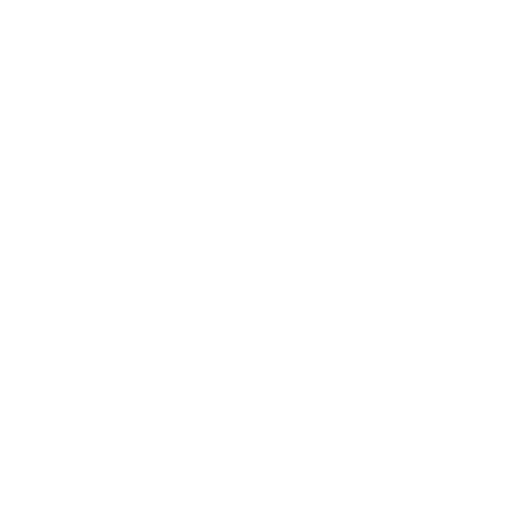 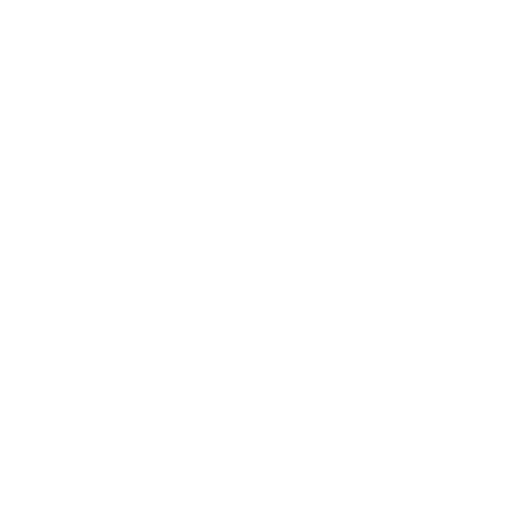 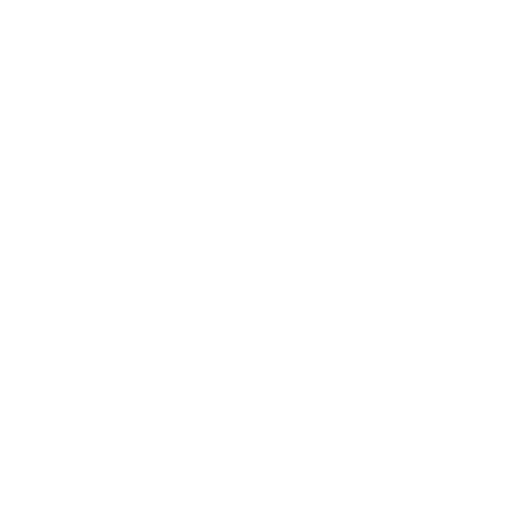